"Musei Wormiani Historia” Ole Worm’s Cabinet of Curiosities, ca. 1600
Uncovering Hidden Figures of Natural History Collections Using Digital Data Sleuthing & Storytelling
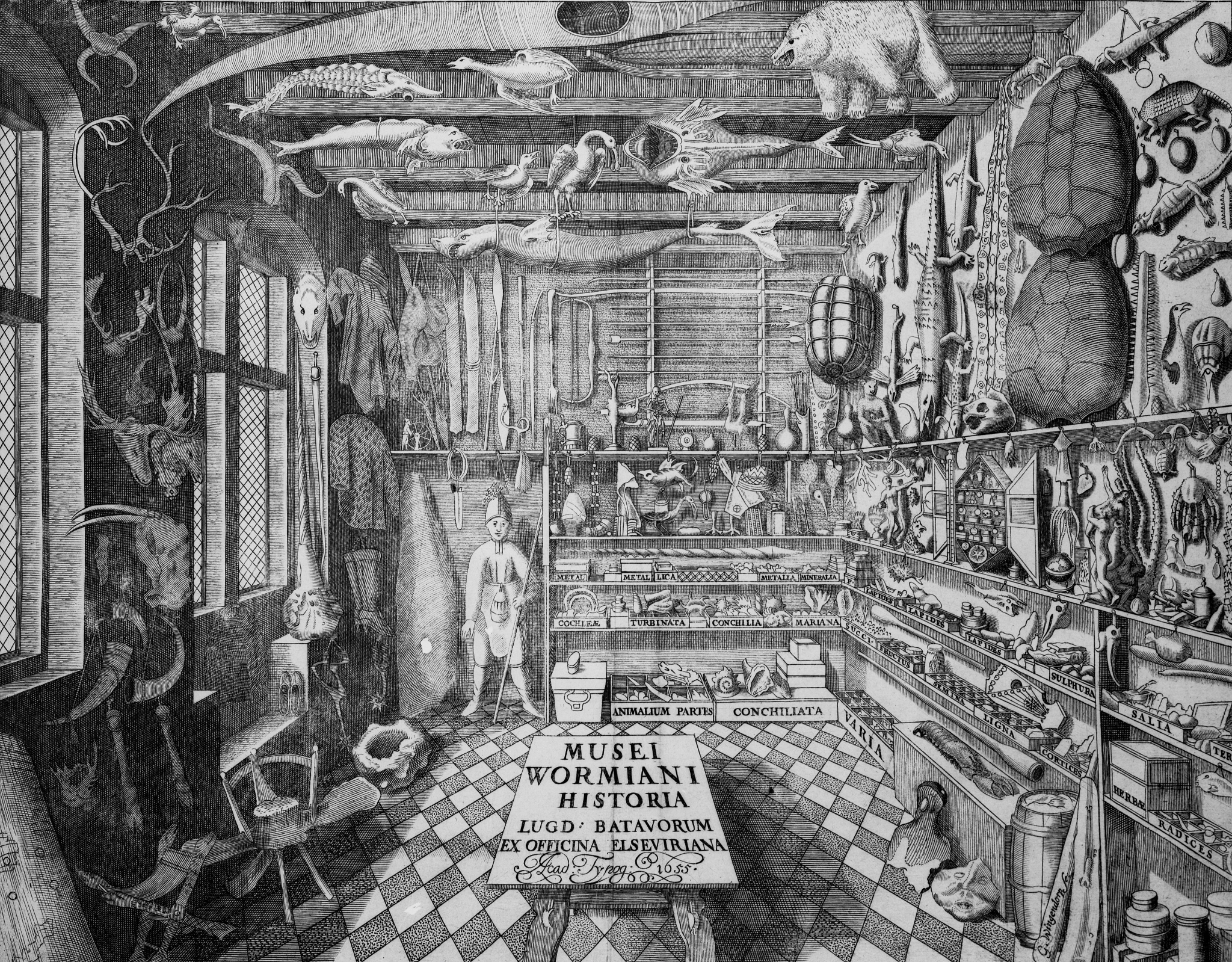 Authored by The Hidden Figures Working Group
https://wellcomecollection.org/works/mzvgyzbt
Meet the Hidden Figures Working Group
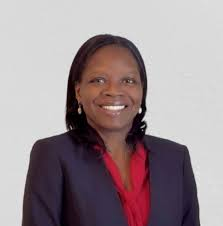 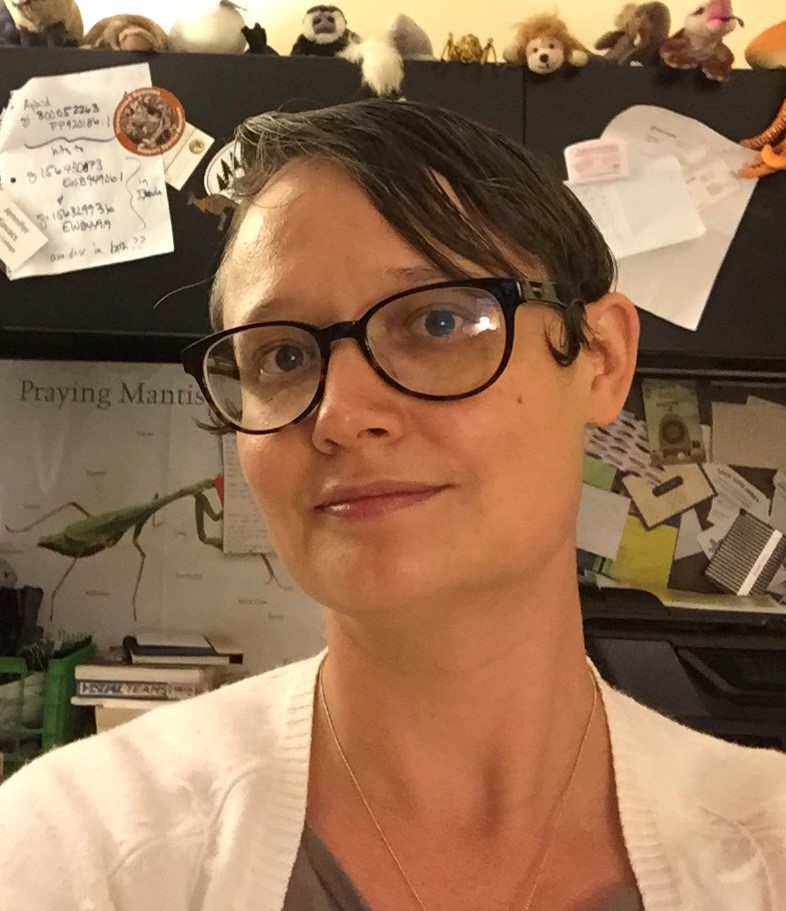 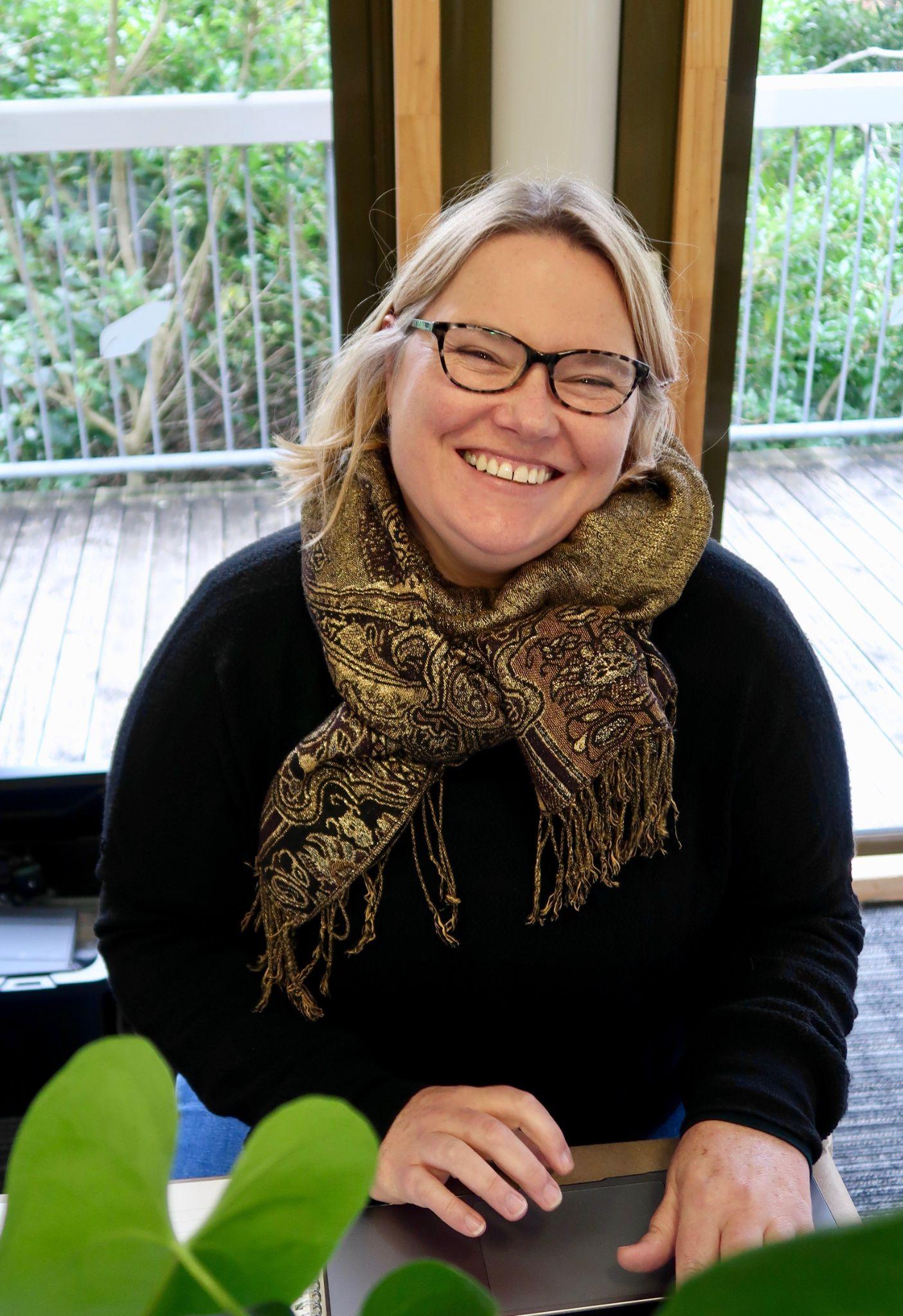 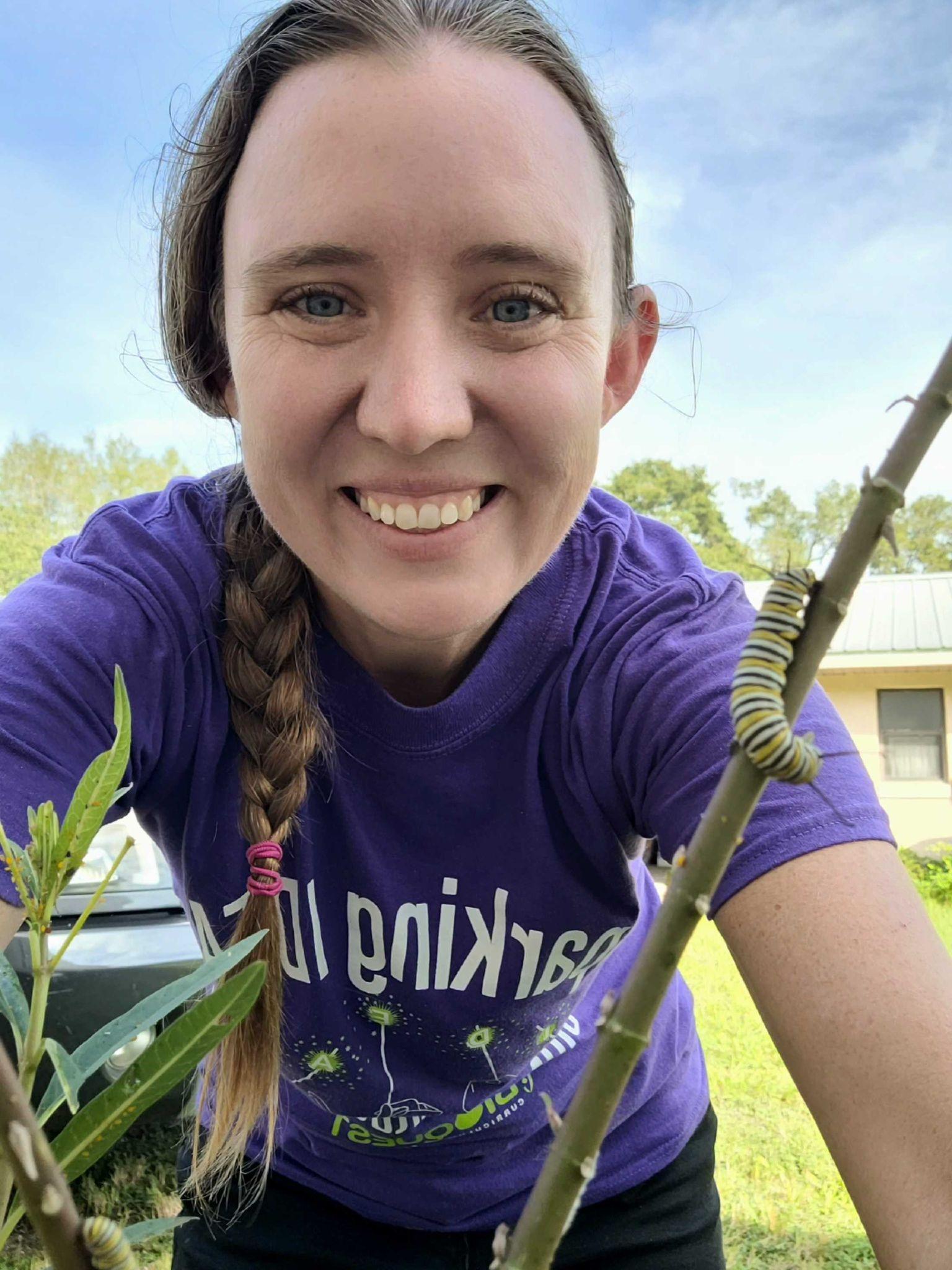 Olubunmi Aina 
Allen University
Jennifer Kovacs, 
Agnes Scott College
Siobhan Leachman
Wikimedian and Data Curator
Molly Phillips
BioQUEST & BLUE
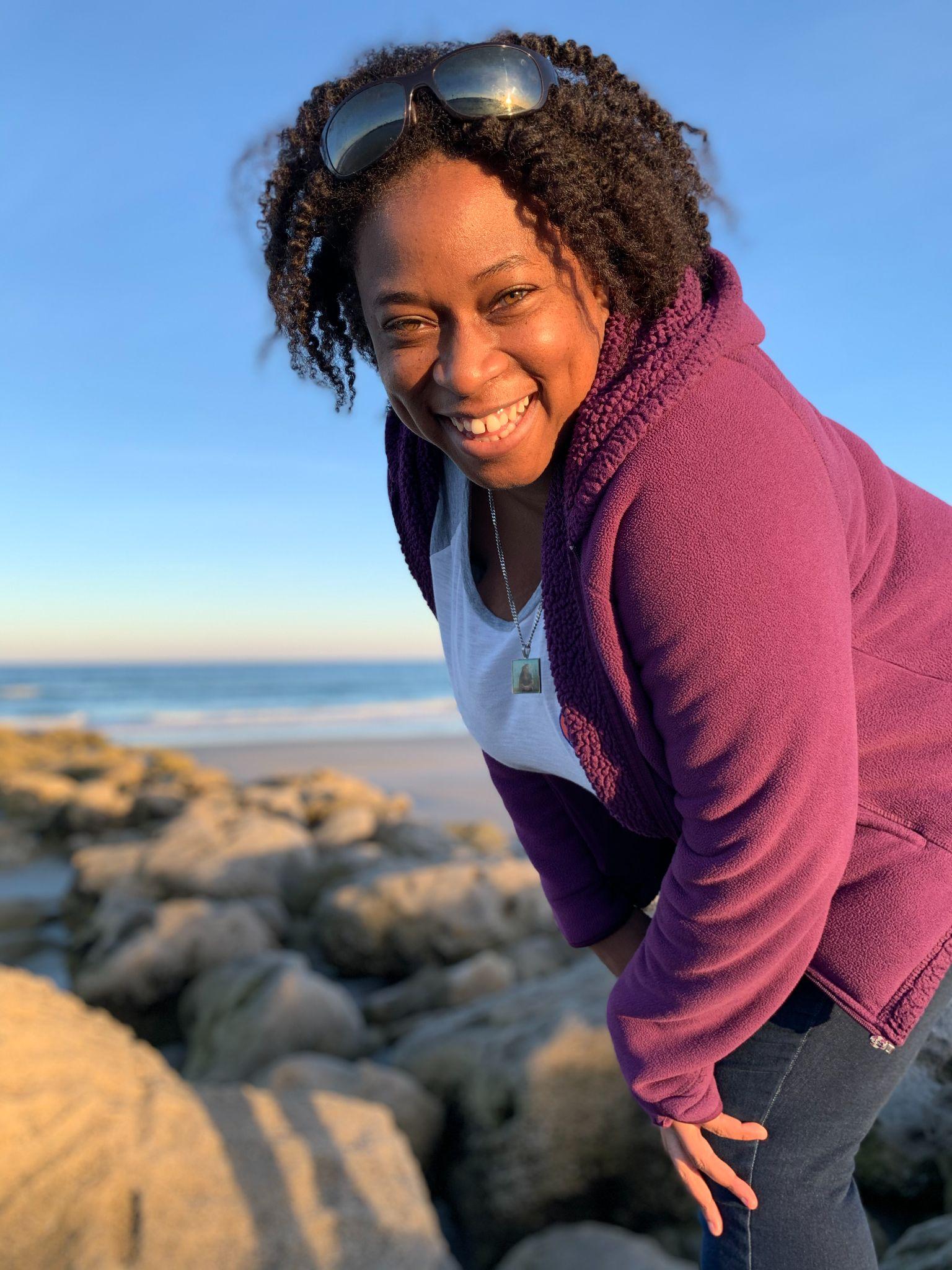 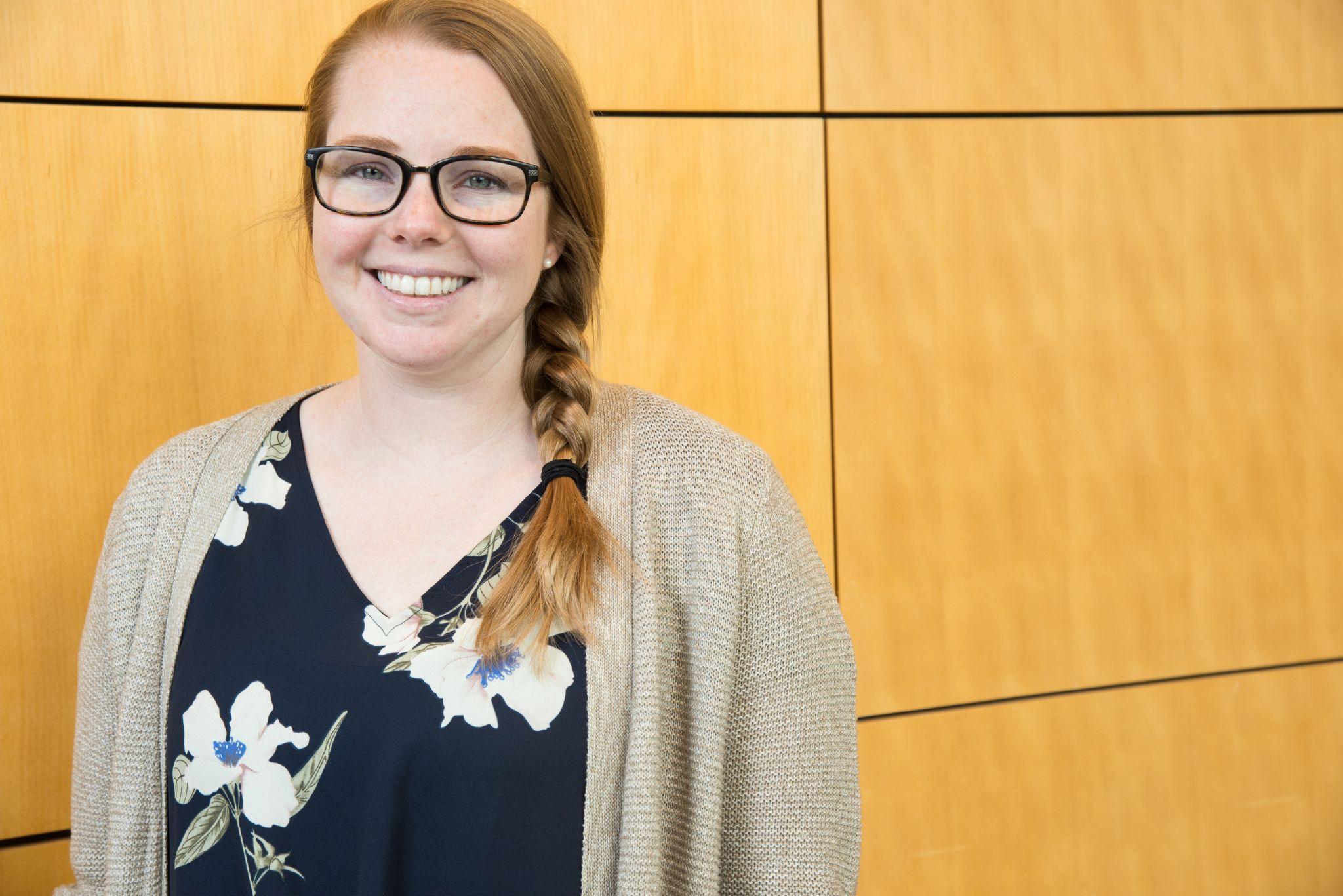 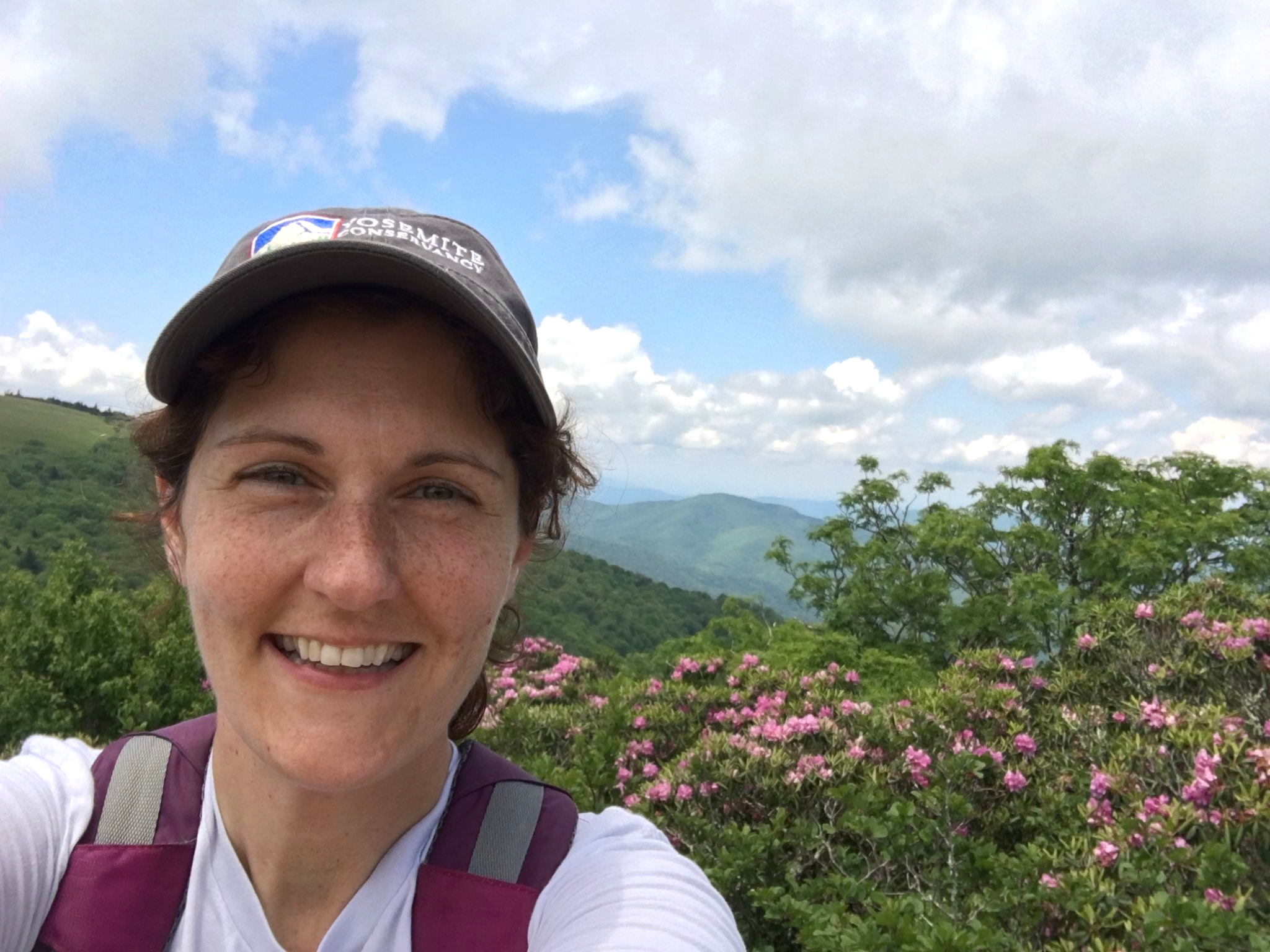 Adania Flemming           iDigBio, Florida Museum of Natural History
Makenzie Mabry
Florida Museum of Natural History
Shawn Krosnick
 Tennessee Tech University
Overview
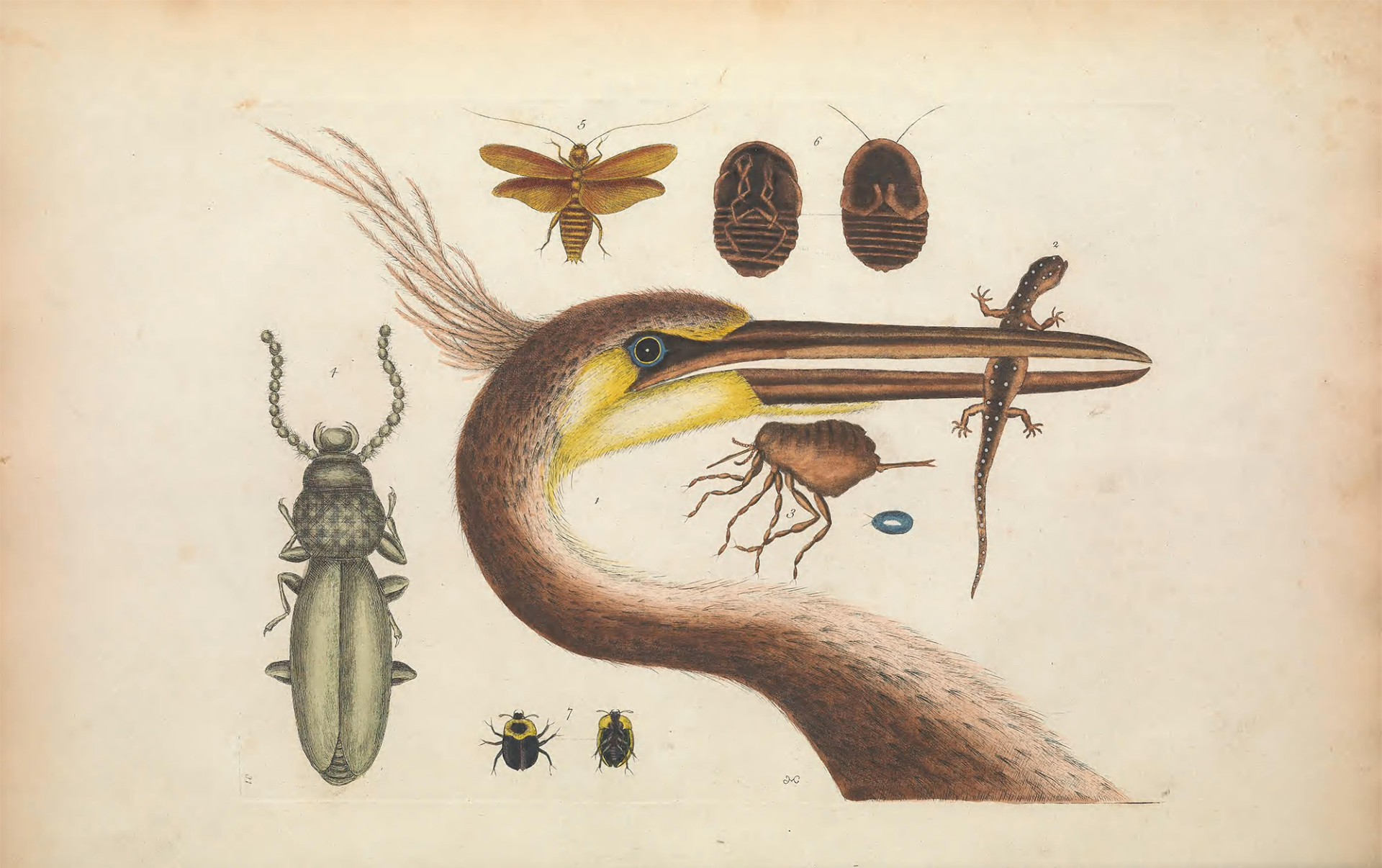 Introduction to the problem
Making history personal through storytelling
Data sleuthing: brief workflow overview
Educational activities
Additional opportunities
Catesby and Edwards, 1771. The natural history of Carolina, Florida, and the Bahama Islands https://www.biodiversitylibrary.org/page/52786375
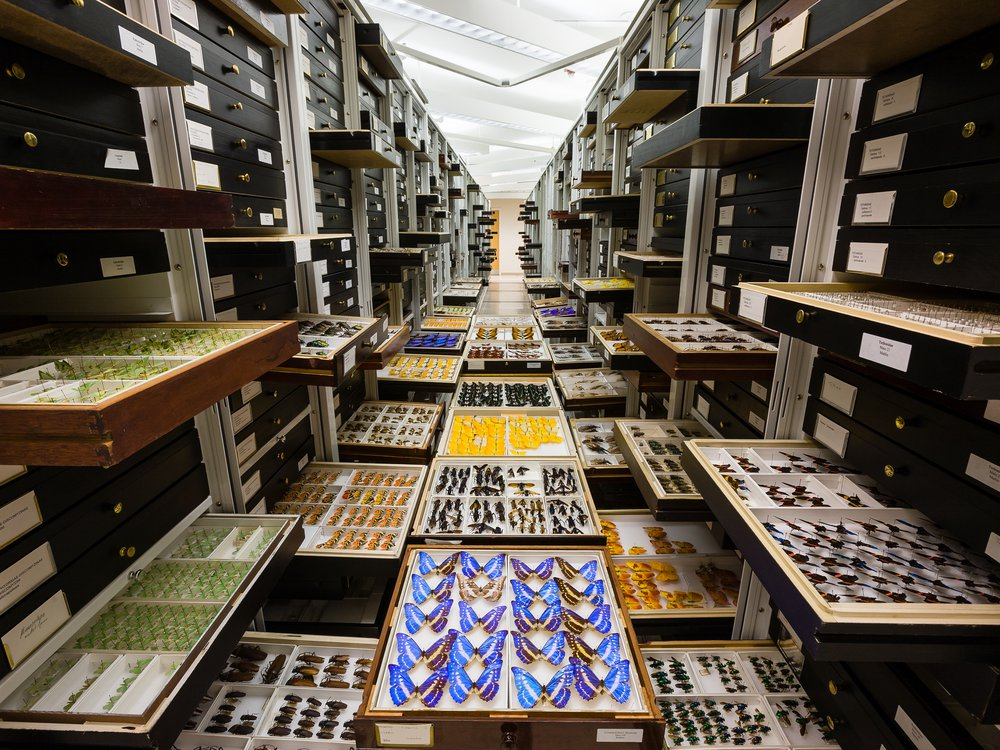 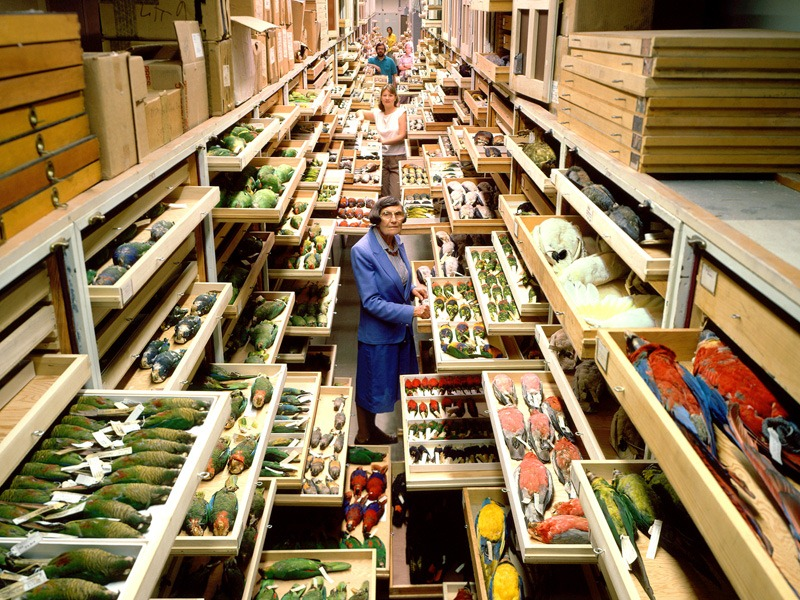 Credit: Chip Clark/Smithsonian National Museum of Natural History
Roxie Laybourne. Credit: Chip Clark/Smithsonian National Museum of Natural History
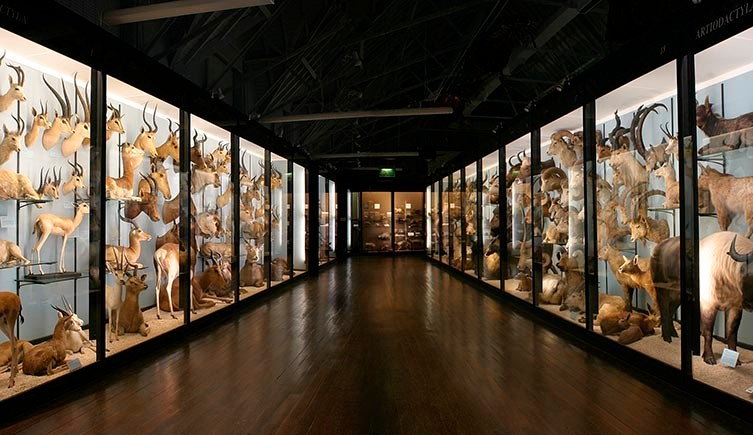 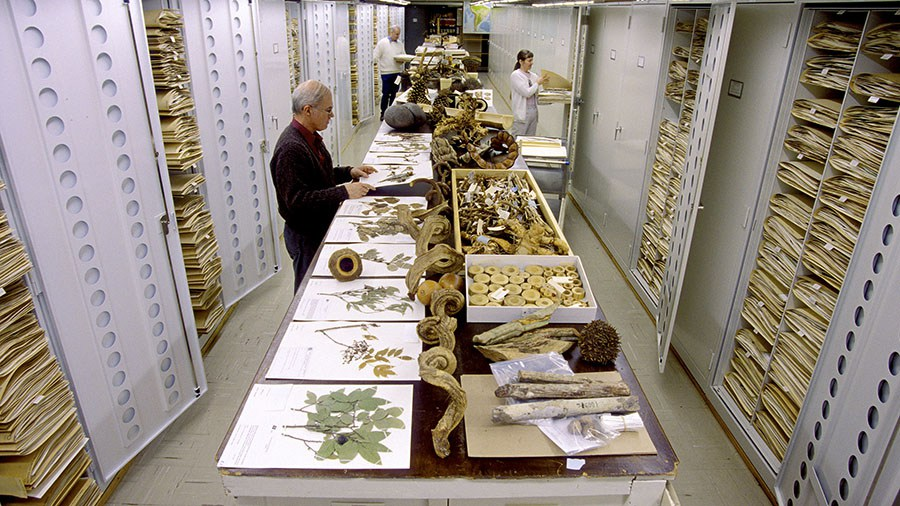 Credit: The Trustees of the Natural History Museum, London
Credit: Chip Clark, Kristen N. Quarles/Smithsonian National Museum of Natural History
[Speaker Notes: Natural History Museums are our libraries of life. Collections collectively billions of specimens that document the introduction of invasive species, the loss of rare species, life before climate change, as well as diseases, parasites, and other complex associations.]
1. Introduction to the problem
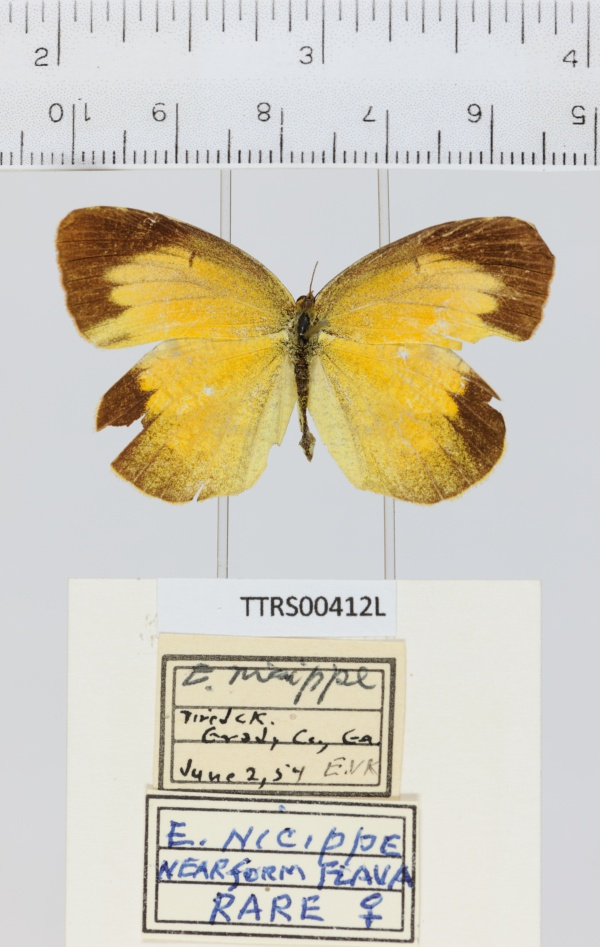 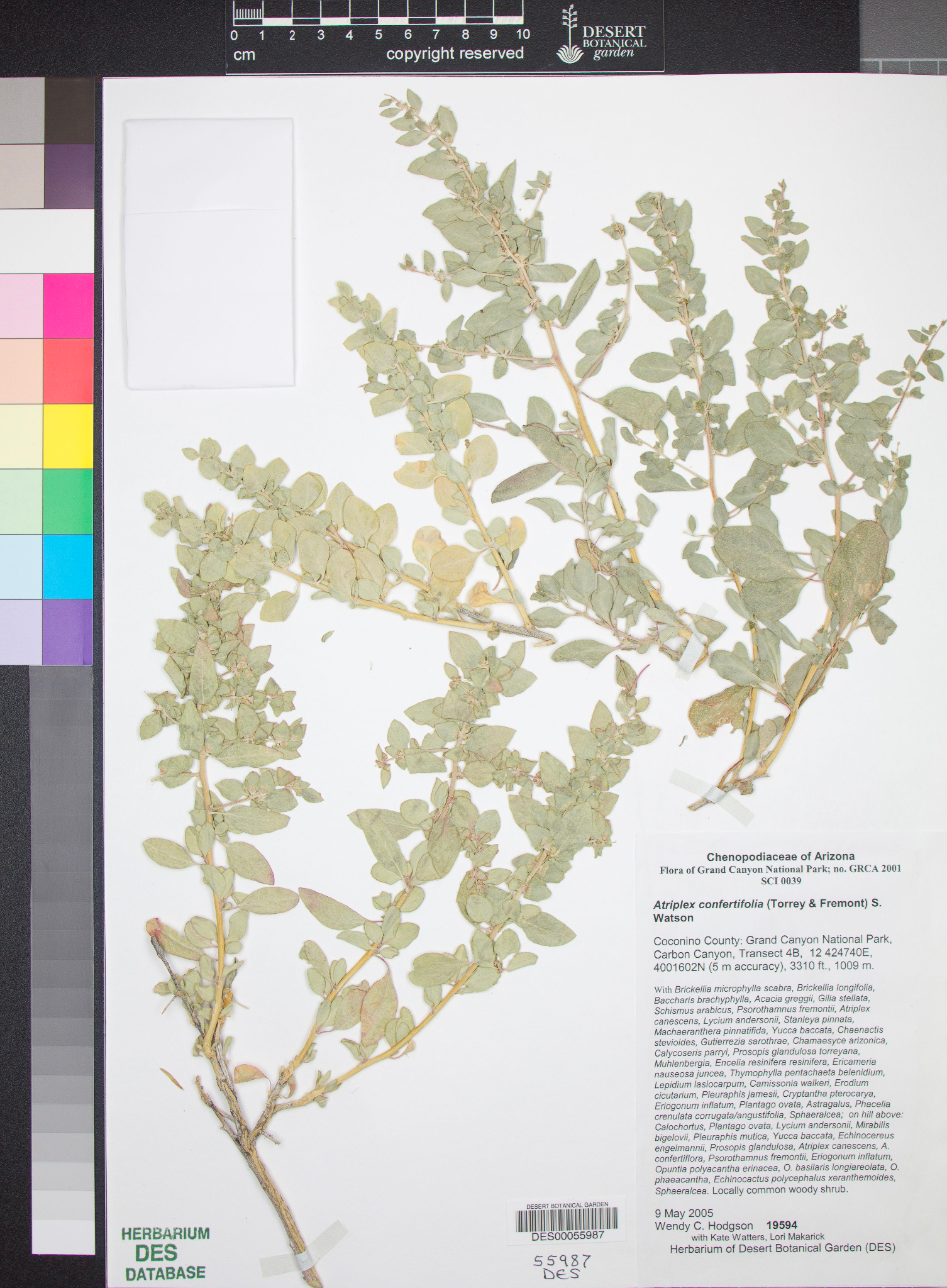 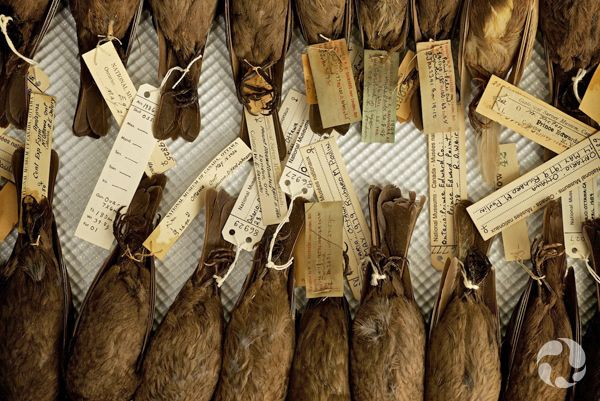 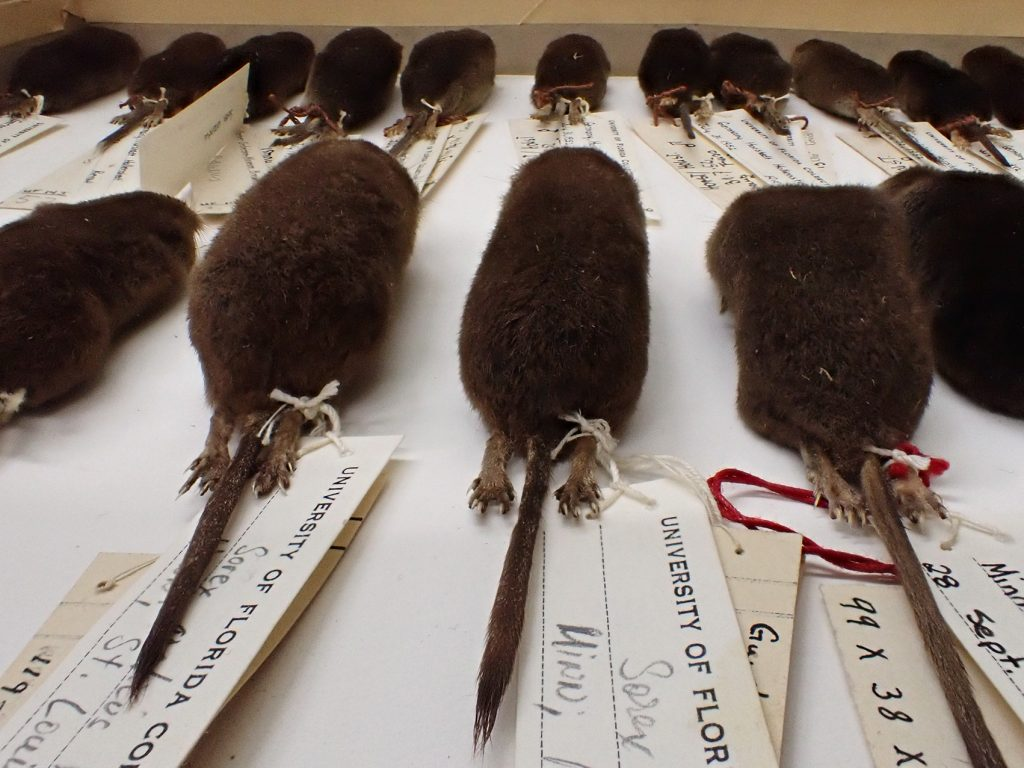 [Speaker Notes: Each and every specimen has a label and specimen labels provide information that is critical to being able to use the specimen data for research, policy and education. This, in turn, allows experts to link these data to associated data that may include things like ecological data, trait data, field notes, genetic information, and images. However, the data are only useful if people know the data exist and can easily access them. A critical part of this is adding digital information to physical specimens, most importantly the labels. Advances in technology have made it possible for computers to transcribe some typed or neatly written labels, but many labels, especially historic ones, are not machine readable with today’s technology.]
1. Introduction to the problem
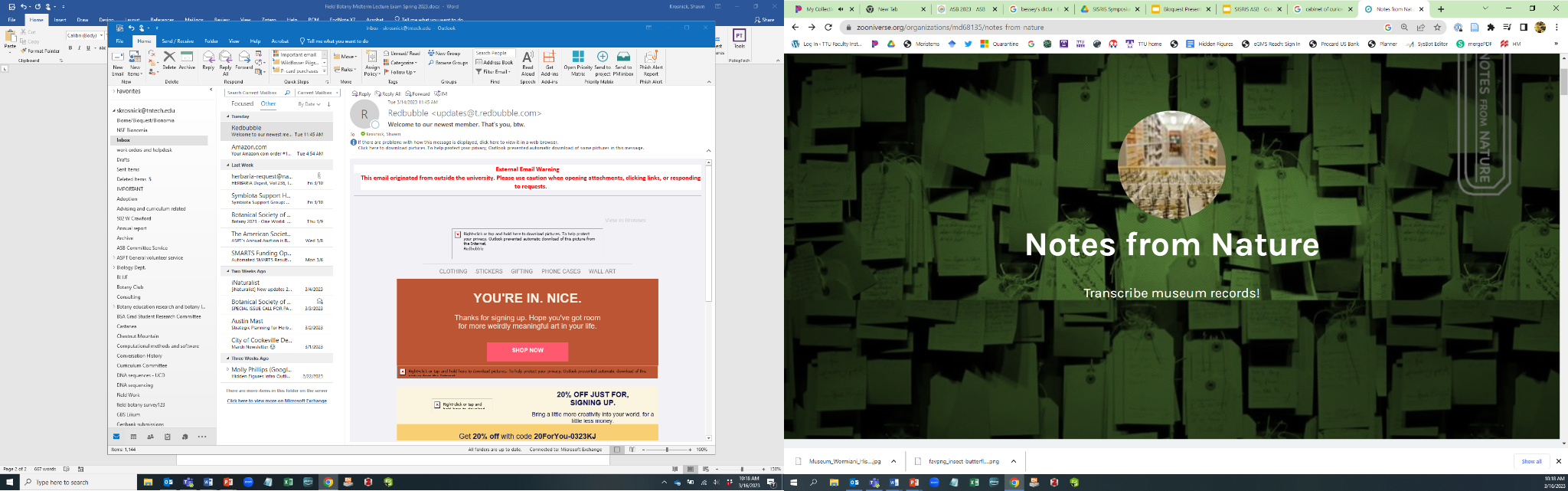 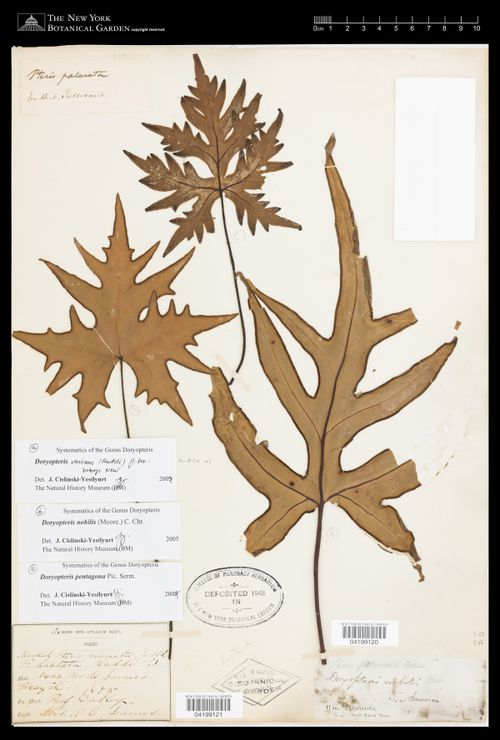 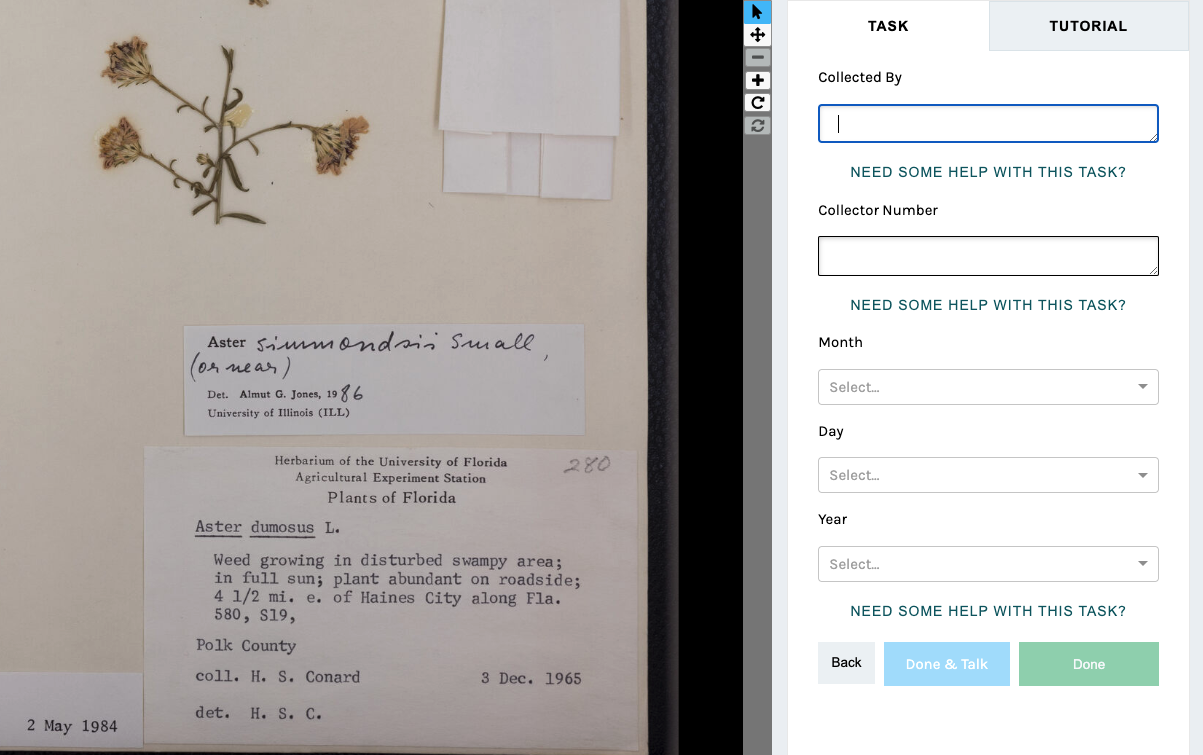 notesfromnature.org
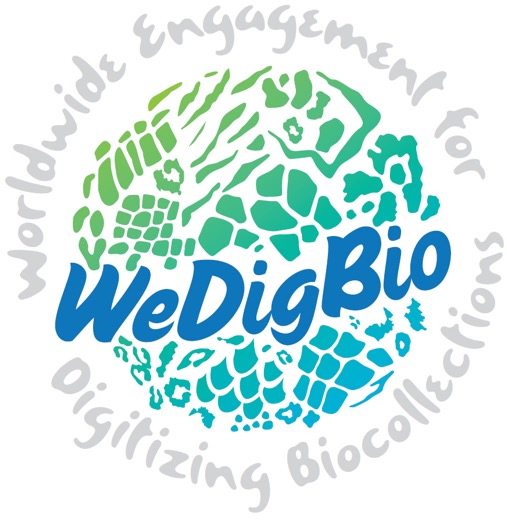 wedigbio.org
[Speaker Notes: Once an image of the label has been taken, the image can be easily shared and label information can be transcribed by anyone with a computer and internet access. Projects like Notes from Nature are enabling label transcription, and even annotations of the specimens themselves through online projects. I encourage you to check it out and contribute to mobilizing biodiversity data! And, if you’re interested in transcribing with friends, check out the bi-annual global transcription event, WeDigBio. Specimen digitization – including imaging and transcription – make possible the work that we’re describing today to find, credit, and connect people to specimen information.]
1. Introduction to the problem
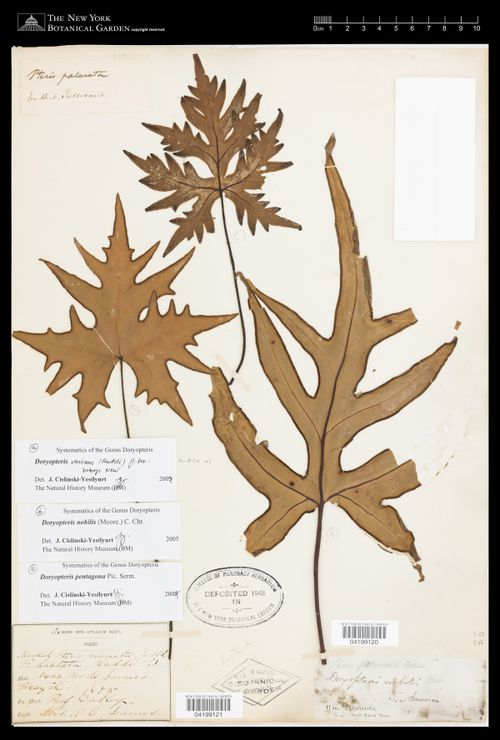 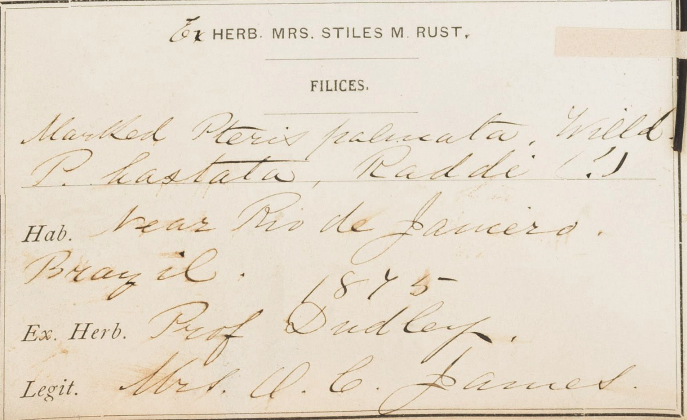 Who are these collectors?
[Speaker Notes: Some labels are easier than others, even for humans and that is where a bit of data sleuthing skills can come in handy. Here is an example of a label that our colleague Siobhan recently came across. Can you read it?]
1. Introduction to the problem
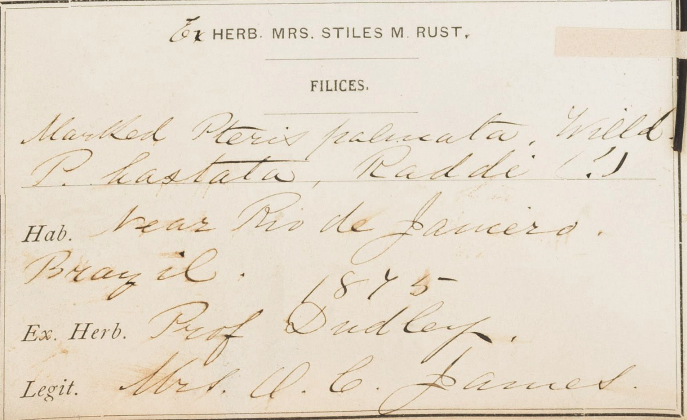 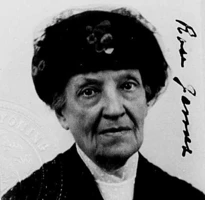 “Mrs. O. C. James”
Rosaltha Sampson James
A recent finding by Siobhan 
via data sleuthing
[Speaker Notes: Through a workflow we are about to introduce Siobhan was able to figure out that Mrs. O.C. James was referring to Rosaltha Sampson James an American scientific and botanical collector that lived from 1835-1924. Her spouse, Oliver C. James is where the O.C. comes from. A bit tricky, but it gets even trickier]
The problem is actually much bigger…
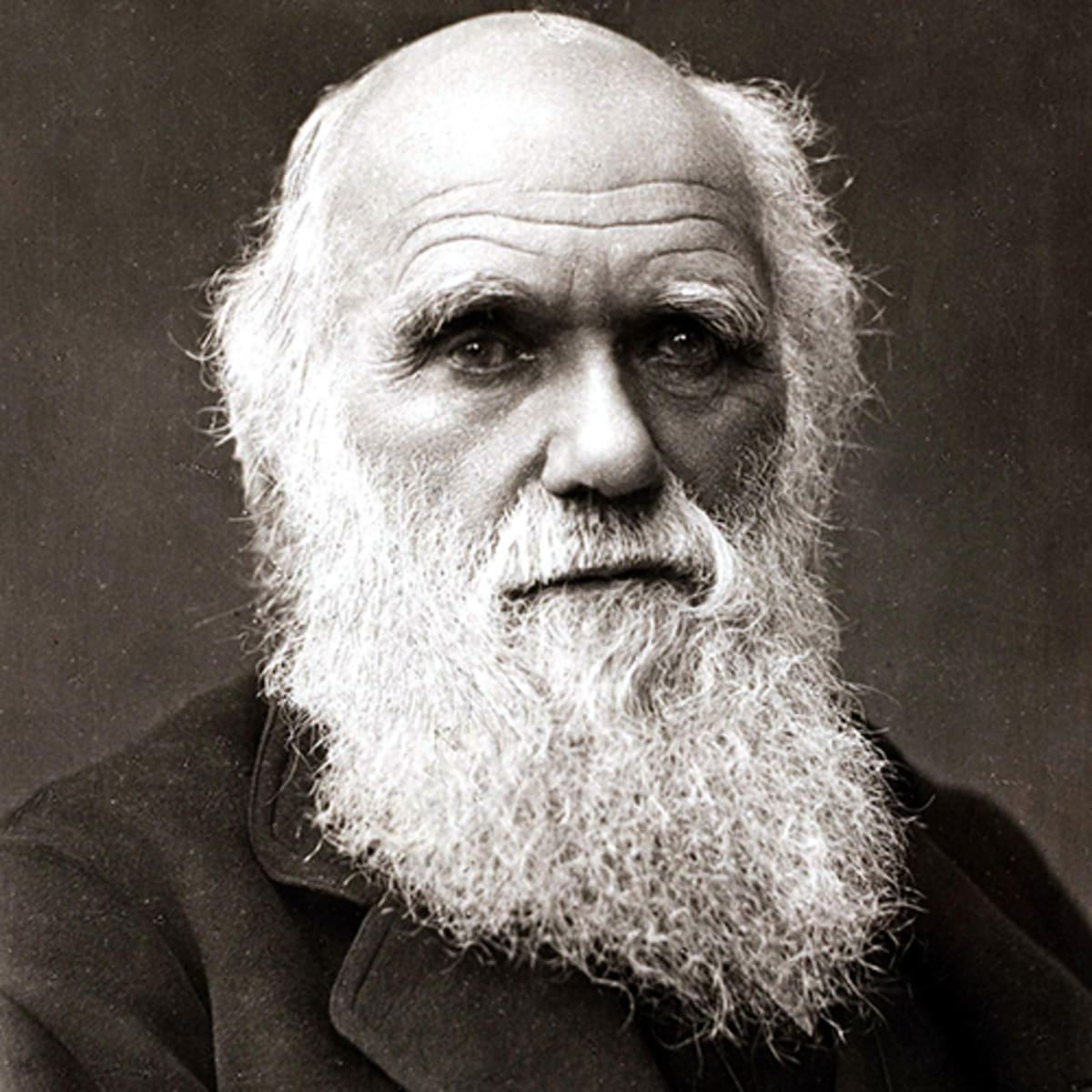 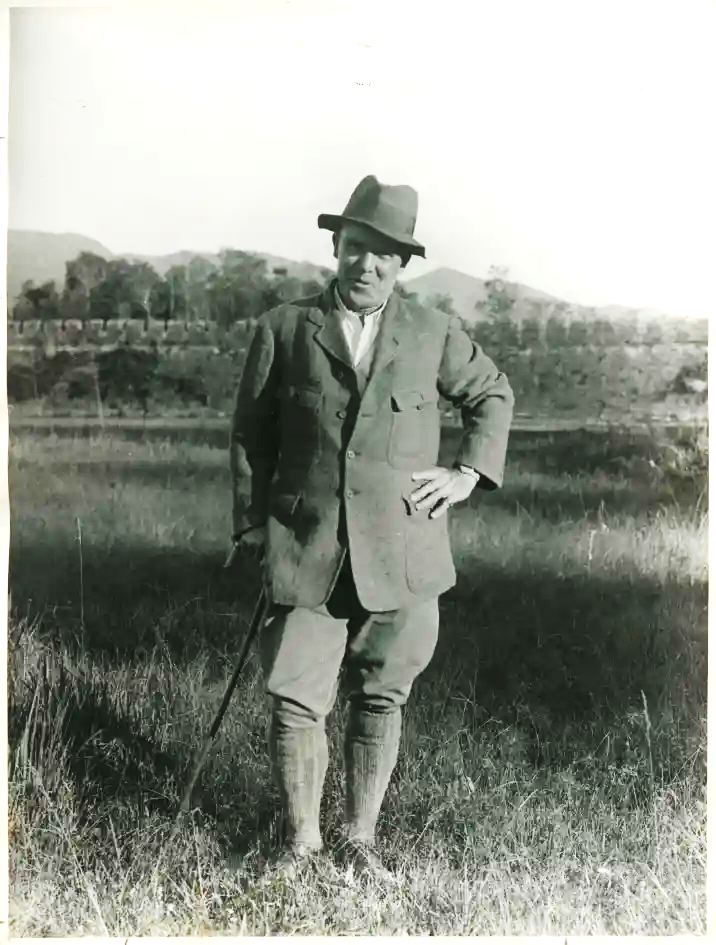 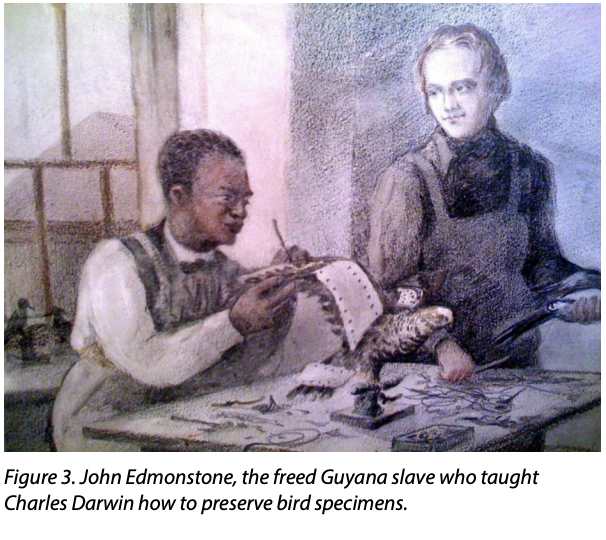 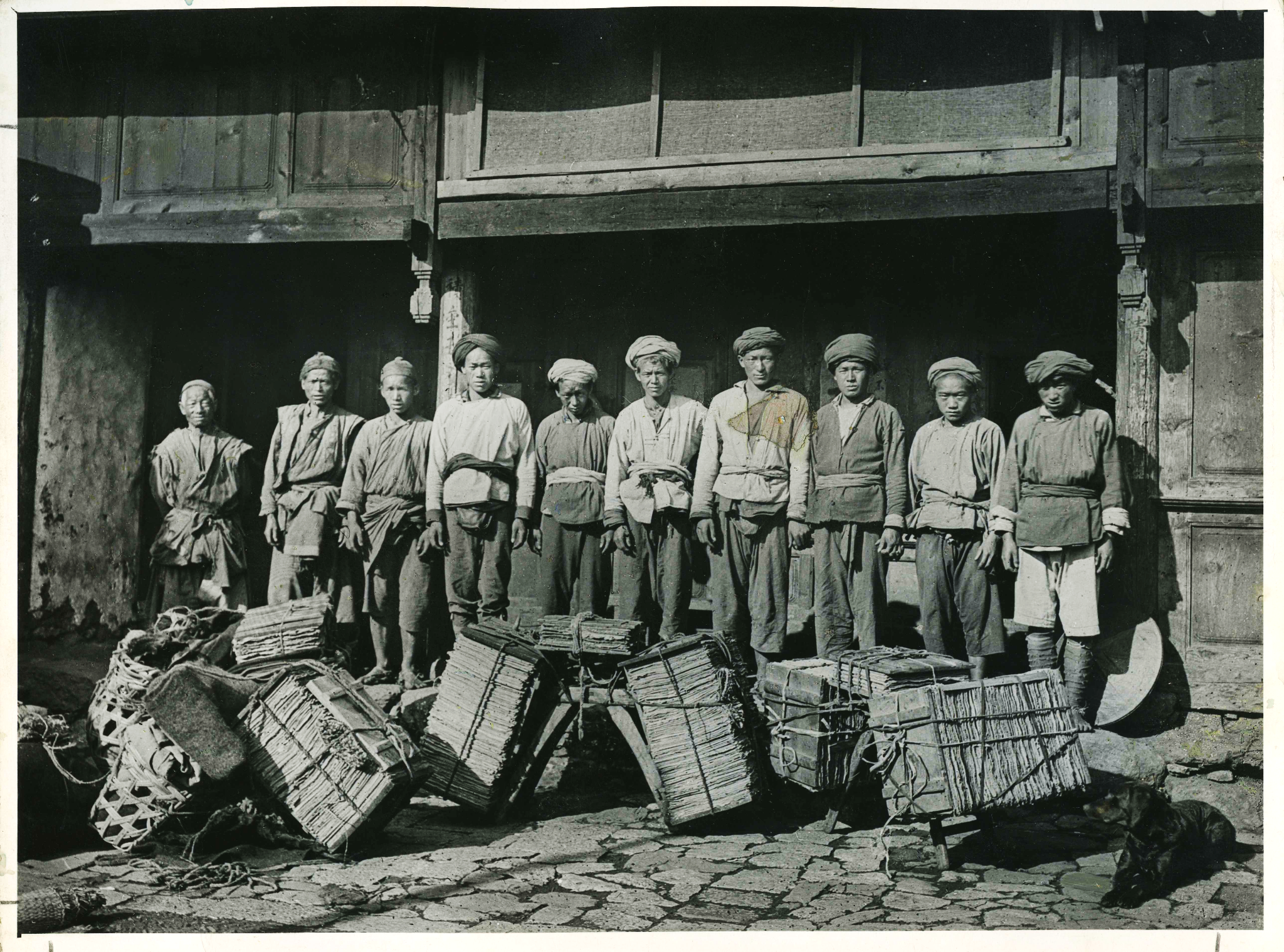 George Forrest’s team of local Naxi people, included women. In his letters he described their toughness and practicality for the task of collecting.

https://natsca.blog/2020/07/16/collecting-with-lao-chao-zhao-chengzhang-decolonising-the-collecting
-trips-of-george-forrest/
Das, S., & Lowe, M. (2018). Nature read in black and white: Decolonial approaches to interpreting natural history collections. Journal of Natural Science Collections, 6, 4-14.
[Speaker Notes: Many of us have heard of famous men of science such as Charles Darwin or George Forrest. But far fewer know the stories of the local Naxi people that assisted Forrest on his expeditions, or John Edmonston who taught Darwin how to preserve bird specimens. Not only are these people left out of the stories there are often left off of the labels, so are missing from the data as well.]
The problem is actually much bigger…
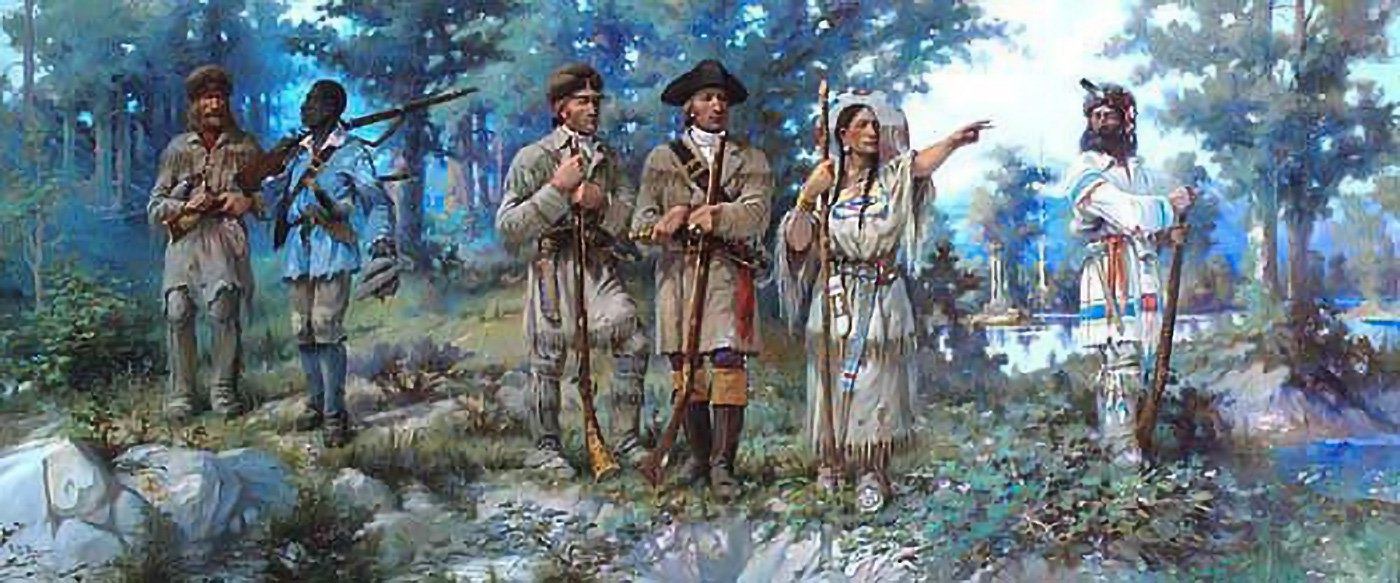 York
Lewis and Clark
Sacagawea
http://www.nebraskastudies.org/assets/images/lewisandclark_600.original.original.jpg
2. What can be done?
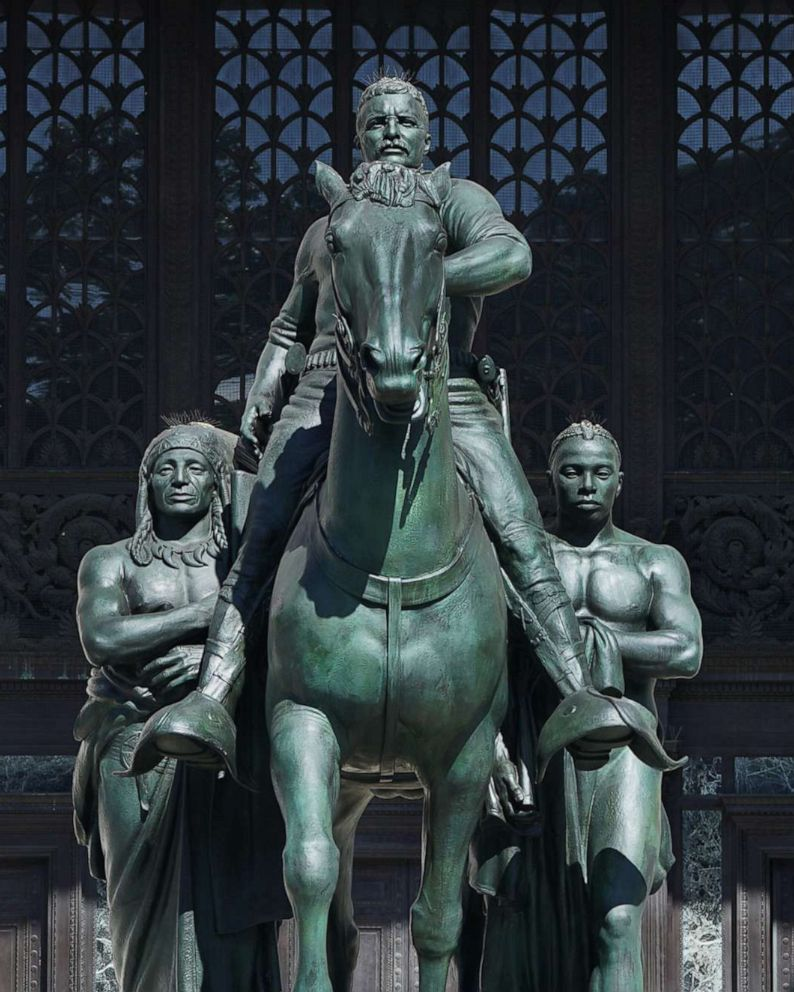 Countless examples similar to these
Heros that made understanding the natural world possible
Future generations need to know:
Who these people are
What their stories are 
Why it matters 
2-part workflow
Connect people to their data when possible
If documentation is missing focus on the story.
https://s.abcnews.com/images/US/roosevelt-1-gty-er-211120_1637430302601_hpMain_4x5_992.jpg
[Speaker Notes: The documentation itself it incomplete and there are some names we will never uncover but we can learn and share their stories which can provide insight to shared experiences of marginalized groups in Natural History Research.]
2. Storytelling
These hidden figures need their stories to be told.
Our goal is to empower students to become their storytellers.
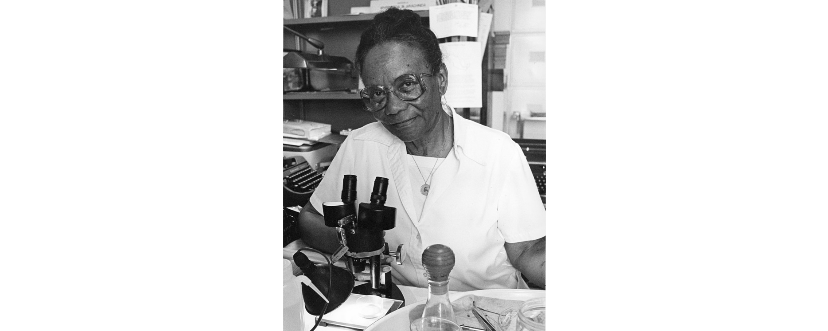 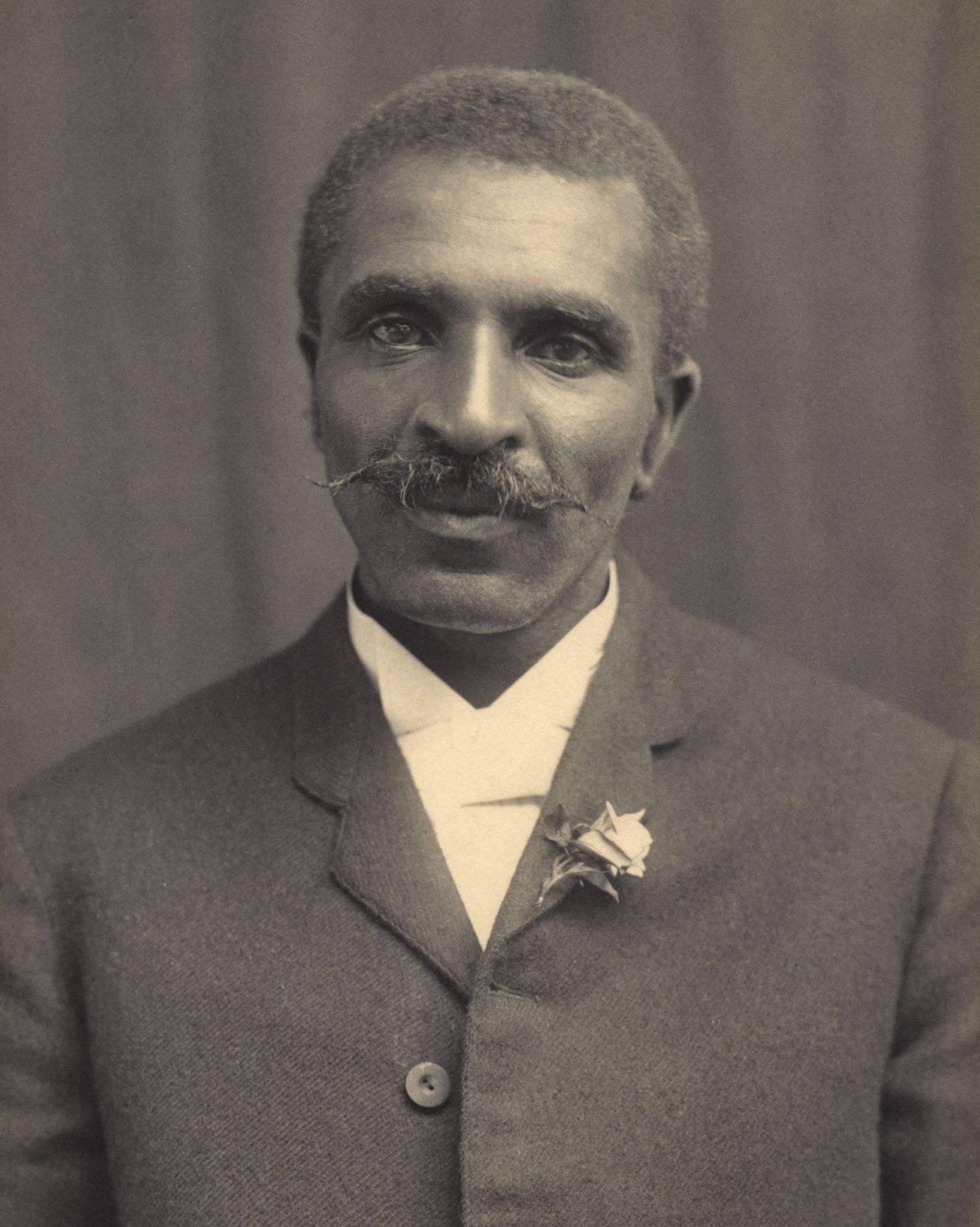 George Washington Carver, credit: public domain
Sophie Lutterlough, credit: Smithsonian Archives
[Speaker Notes: Here are just a couple of examples of some hidden figures in natural history. 

 George Washington Carver was an American scientist and inventor, and a professor at Tuskegee institute. He is famous for his many contributions to agricultural knowledge and technologies but he also contributed specimens and expertise to natural history collections throughout his career. 


Sophie Lutterlough began working in the Smithsonian National Museum in 1940 as an Elevator Operator because
discriminatory hiring practices prevented African-Americans from working in a curatorial or scientific capacity at the Museum. In 1950 after 10 years of accumulating extensive knowledge of the museum's exhibitions, she asked for and achieved a role in entomological work, eventually restoring hundreds of thousands of insects, classifying thousands. She co-identified 40 type specimens and in 1979, a mite was named in her honor
However like so many Black or African American people to day we are Missing Documentation about her contributions]
3. Data sleuthing
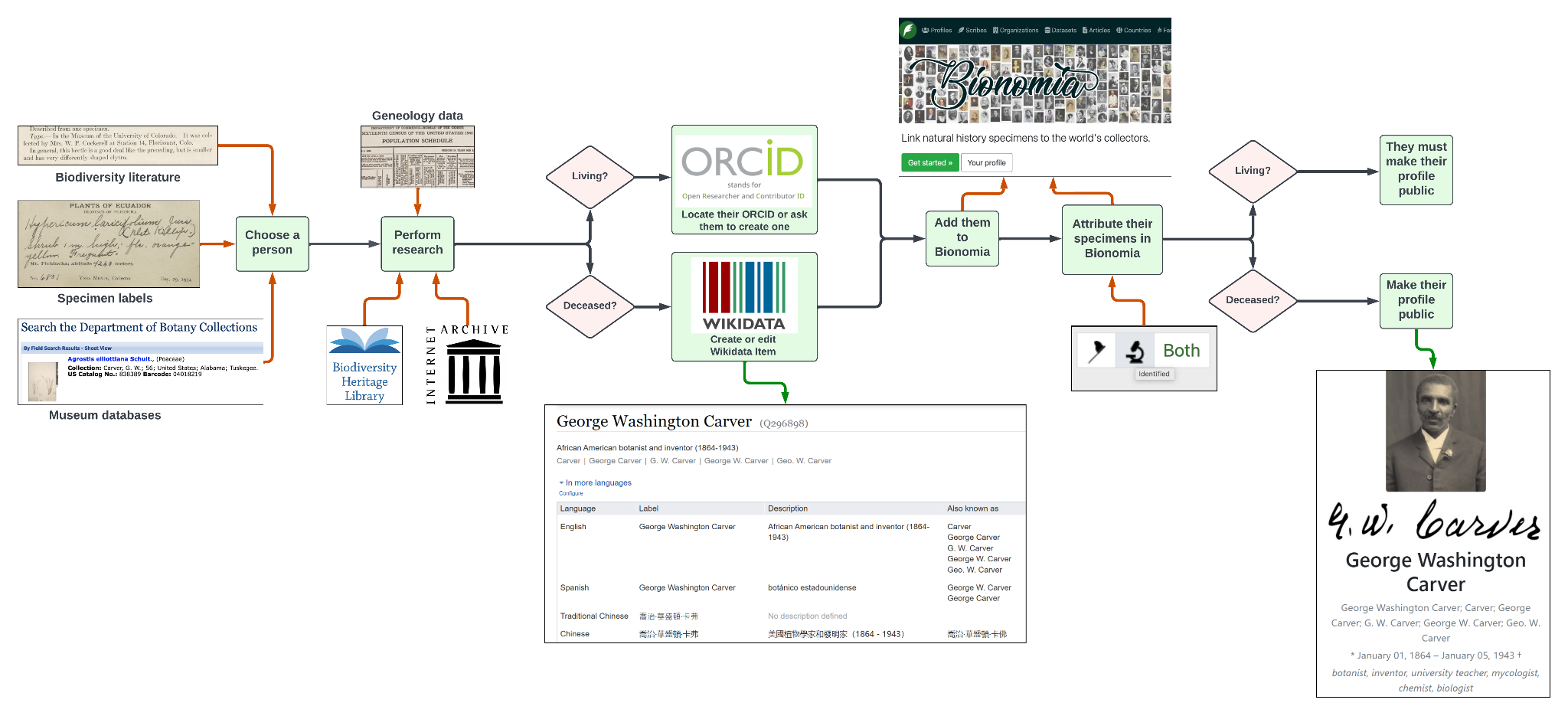 Workflow credit: Siobhan Leachman
2. Storytelling
“Stories … elicit an emotional response … students can benefit from stories being used in courses … to also increase their engagement with the material and thereby increasing their learning and retention of the information … this engagement may even promote learning outside the classroom as students are inspired to continue their understanding of a topic.”
Csikar & Stefaniak, 2018. The Utility of Storytelling Strategies in the Biology Classroom. Contemporary Educational Technology, 9 (1): 42-60.
Even more importantly: stories provide insight into the shared experiences of marginalized groups, both historically and in present day.
4. Educational activities
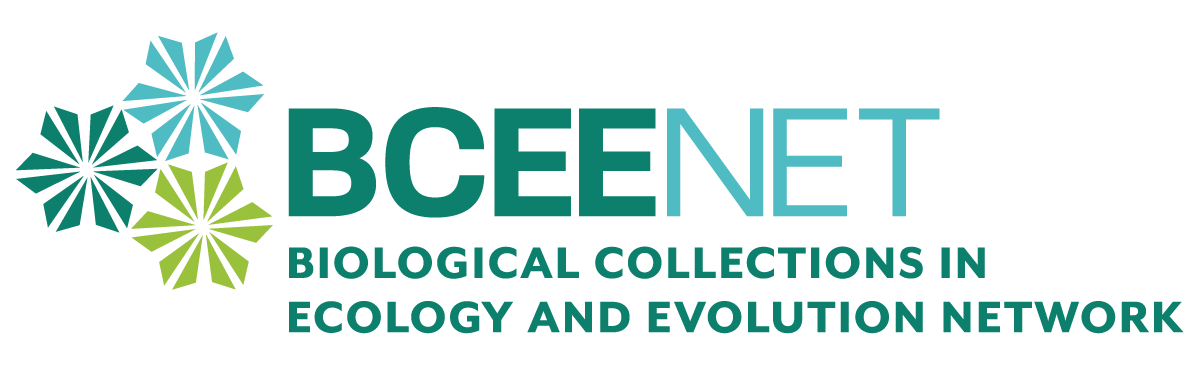 BIOME Summer Workshop 2022:Sparking IDEAS: Inclusive, Diverse, Equitable, and Accessible Communities in STEM Classrooms 
BIOME Fall working groups 
Continued through spring working on a CURE supported by BCEENET
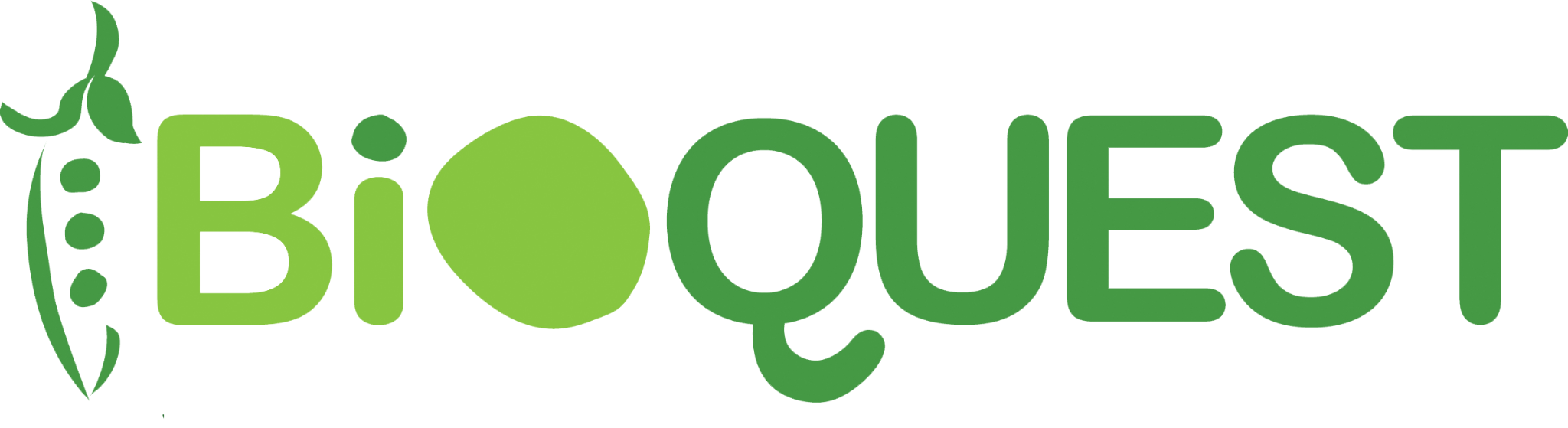 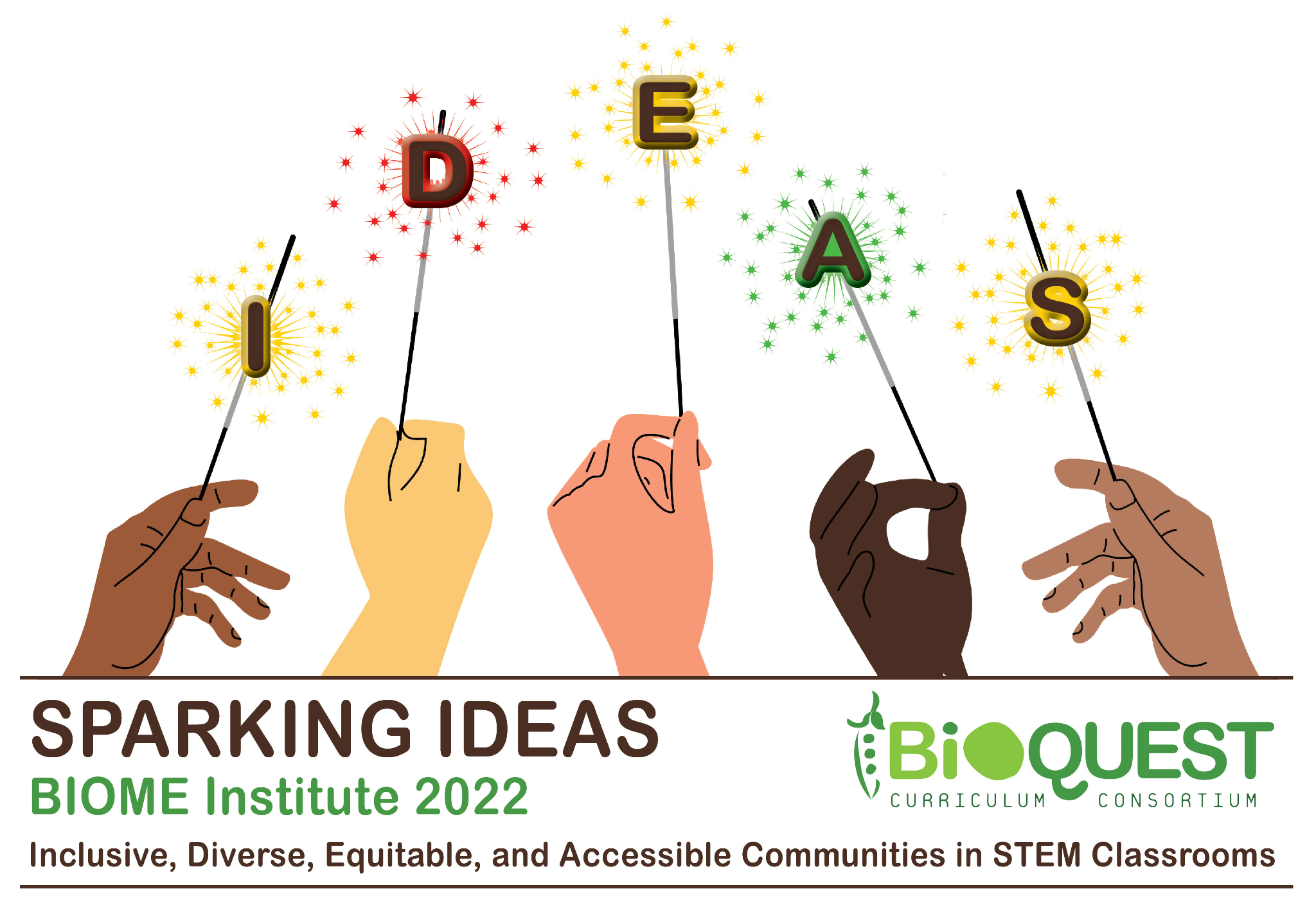 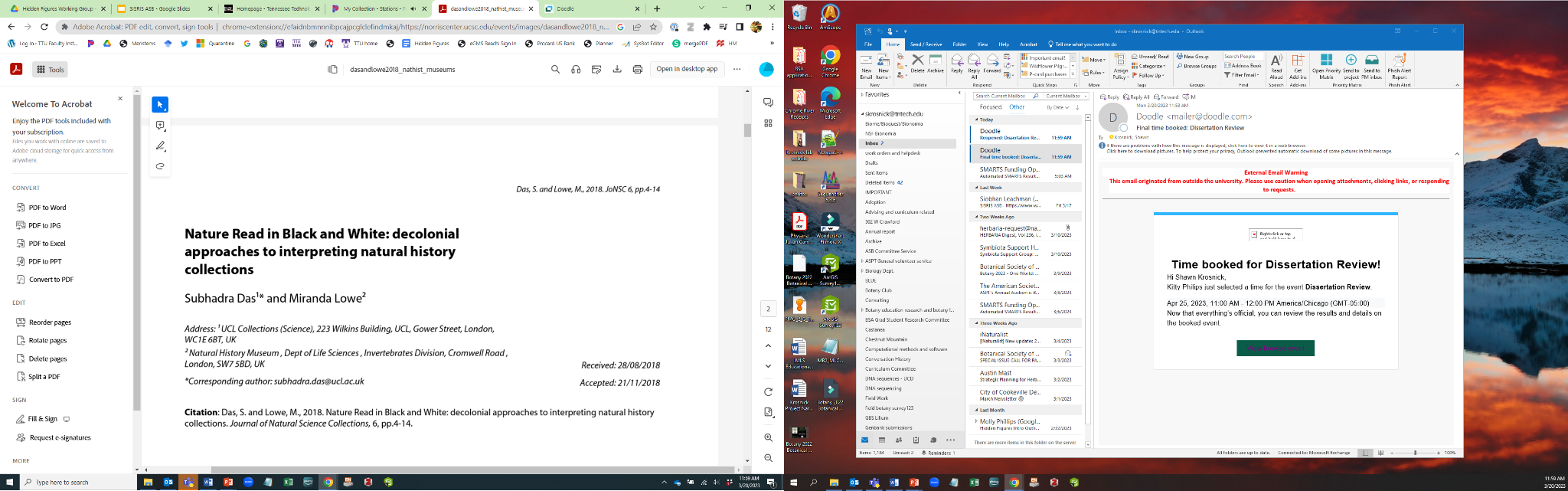 4. Educational activities
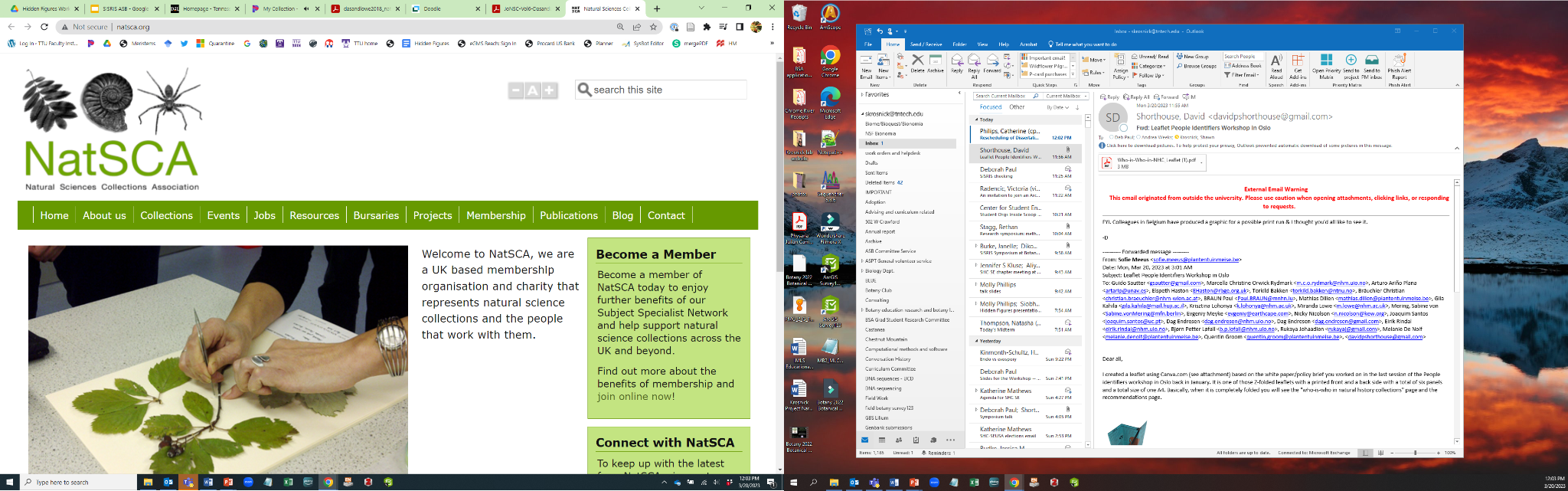 Course-based Undergraduate Research Experience (CURE)
Introductory module highlights: 
What are natural history collections and why are they needed? 
Read Das & Lowe 2018
Learn how to annotate academic literature
Class discussion on issues including scientific racism, decolonial views of natural history collections
Intro to ORCID highlights:
Why does it matter? 
Student Activity: Get yourself an ORCID!
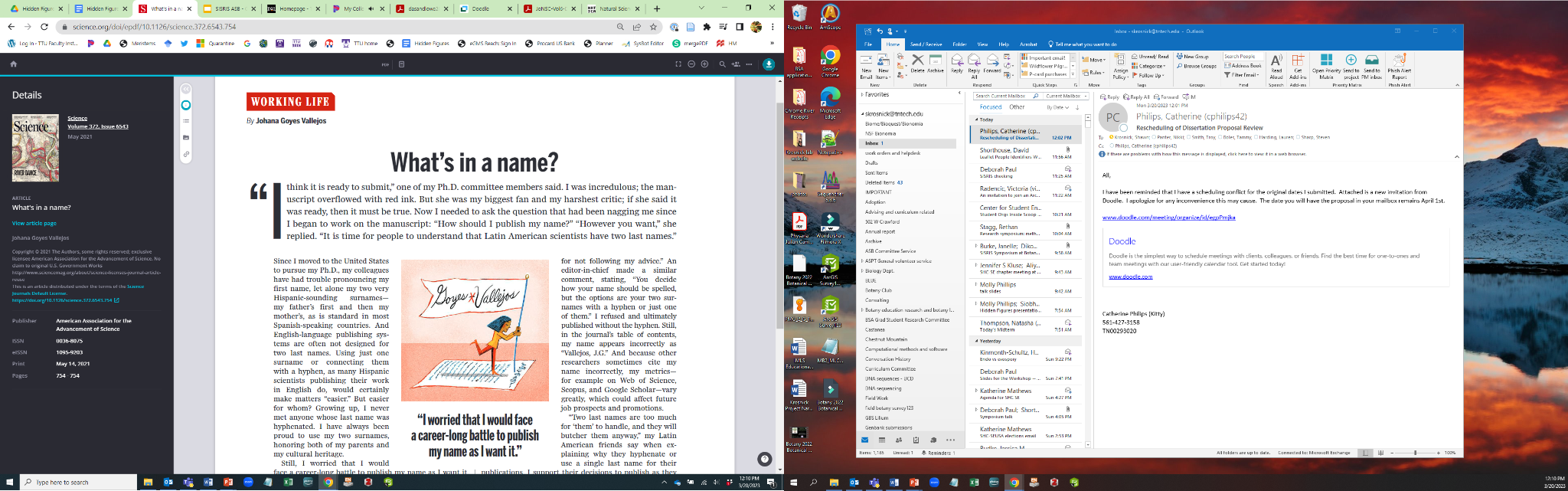 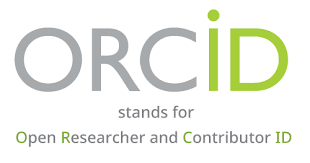 Goyes Vallejos, J. (2021, May 14). What’s in a name? Science. https://doi.org/10.1126/science.372.6543.754
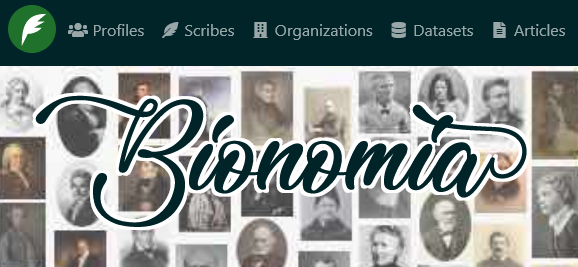 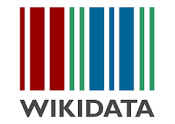 4. Educational activities
Course-based Undergraduate Research Experience (CURE)
On the horizon: 
The Importance of Stories In Science
Becoming An Internet Sleuth	
An Introduction To BIONOMIA	
Editing or Creating a Wikidata item

Another related educational resource (just out!):
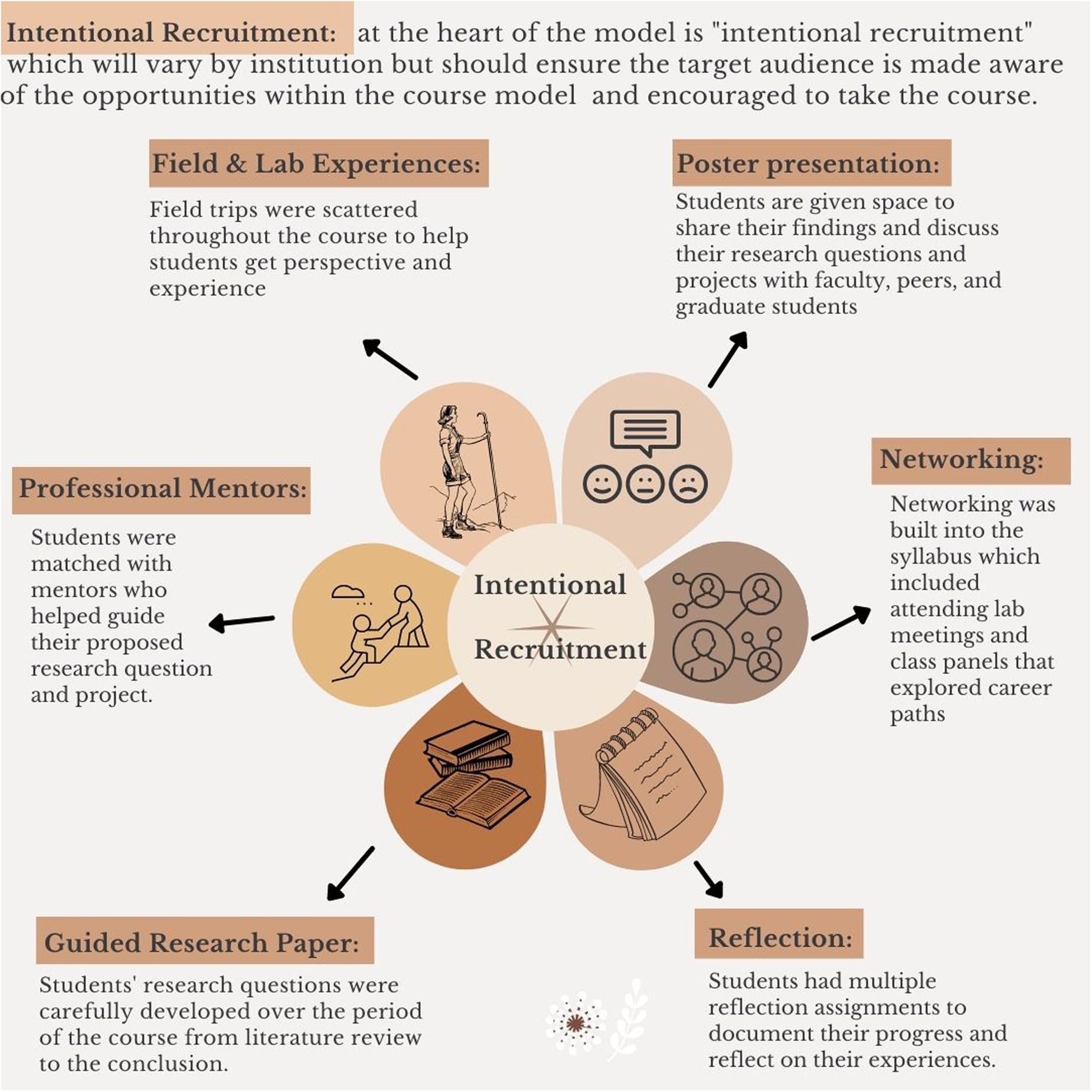 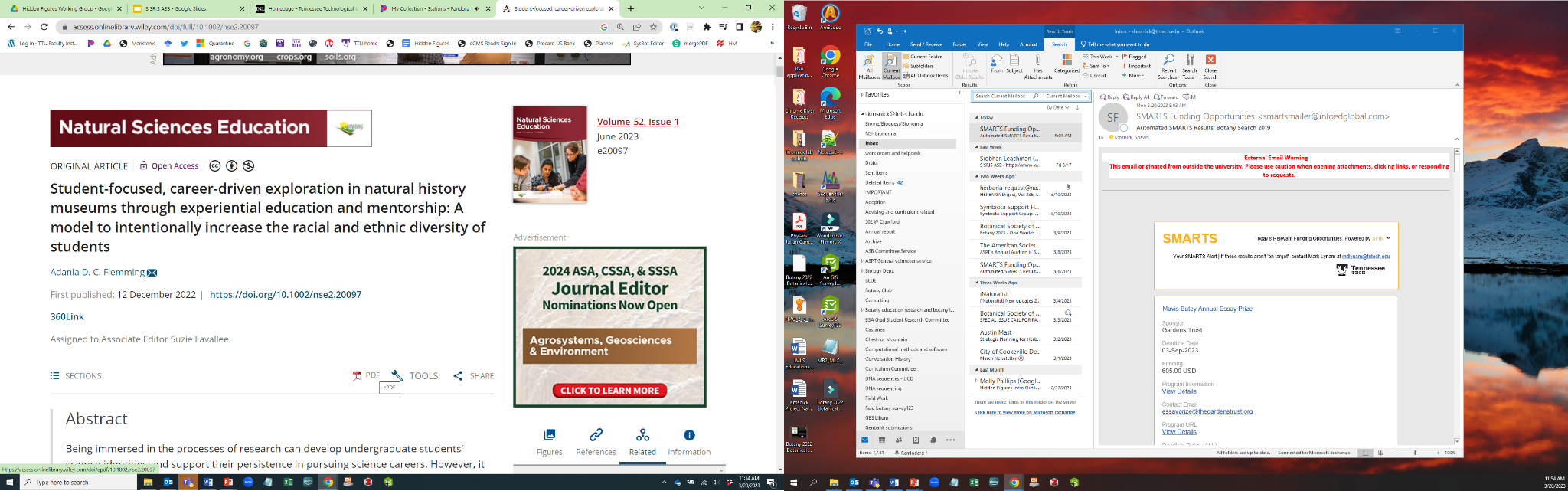 Figure 1: Introduction to Natural History course model components. Credit: A. Blackwell, CC BY-NC A. Flemming and A. Blackwell.
5. Additional opportunities
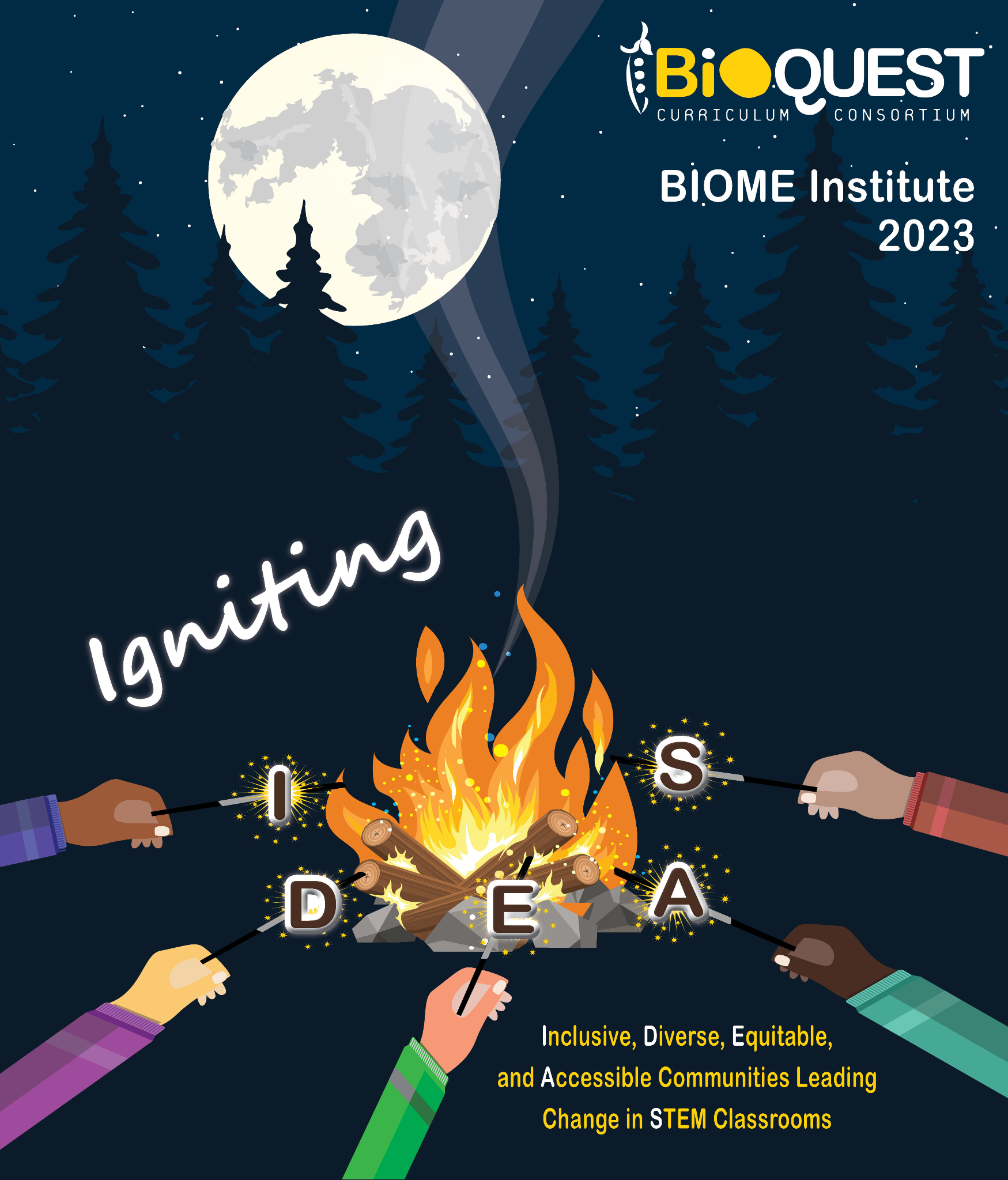 Consider participating in BioQUEST 2023
Become a scribe with Bionomia




Get involved with BiNHMs by suggesting people to feature or by writing a profile Email: blackinnhm@gmail.com
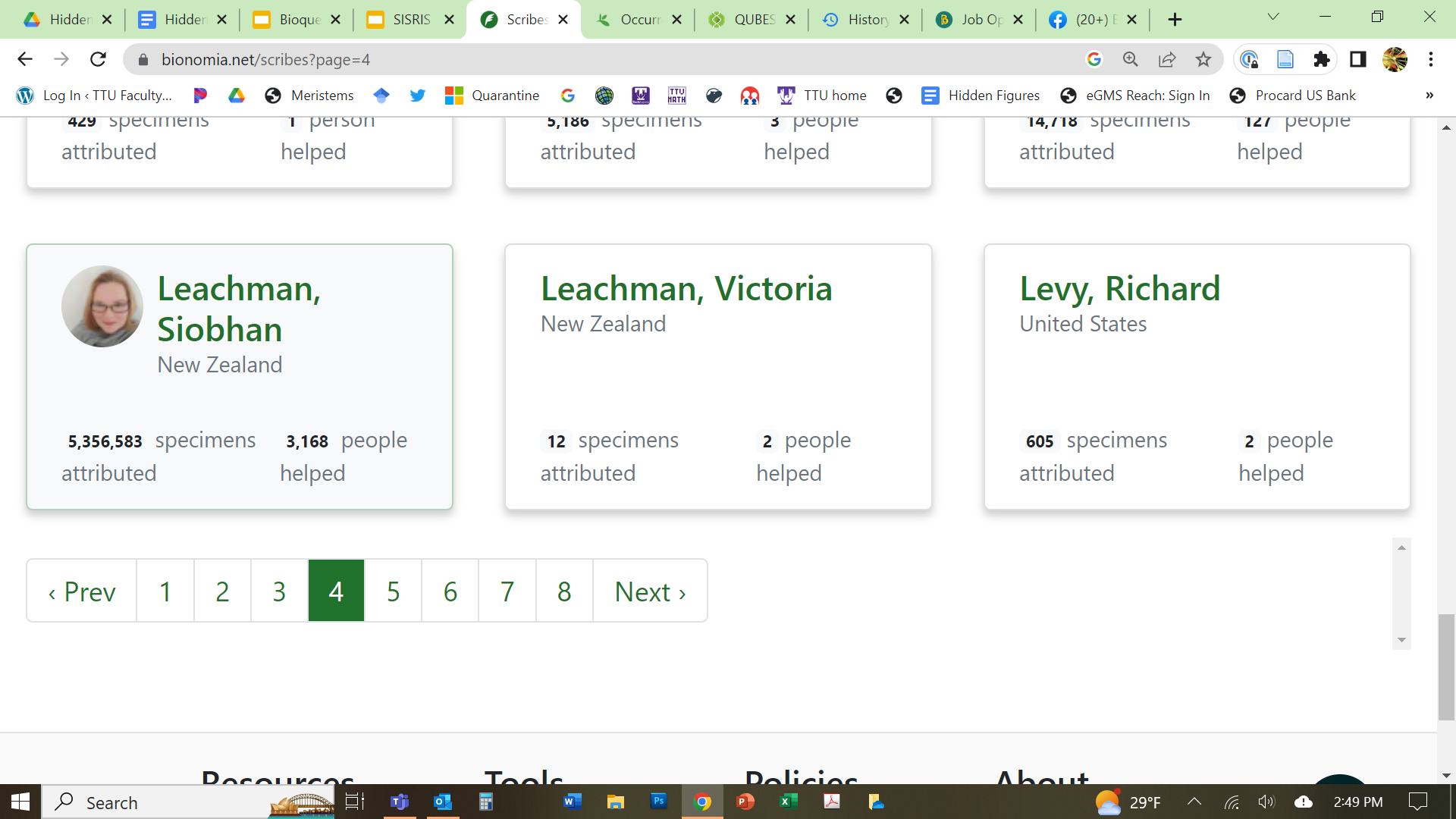 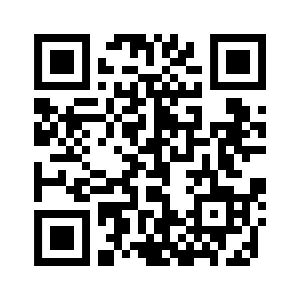 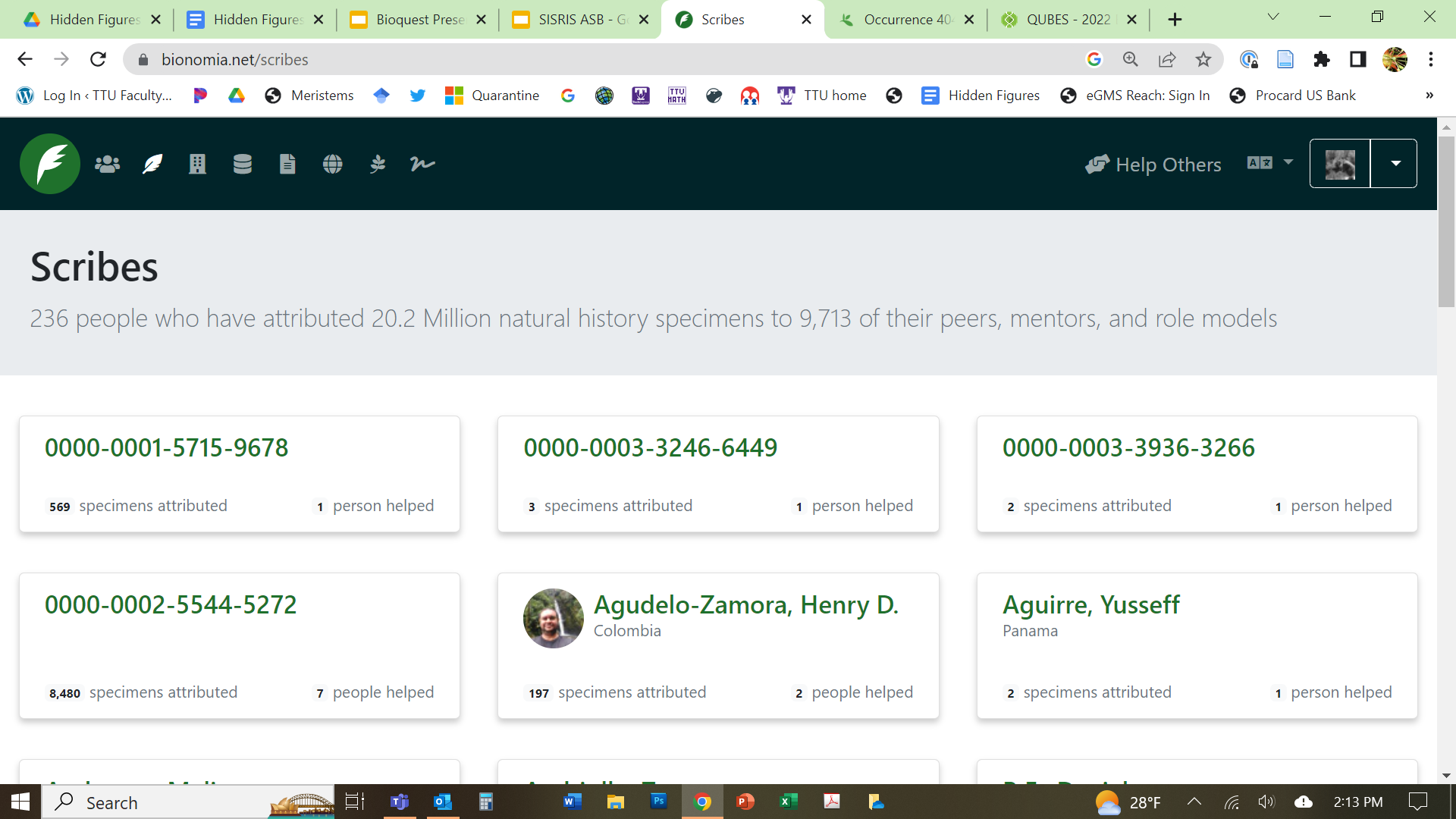 https://qubeshub.org/community/groups/summer2023
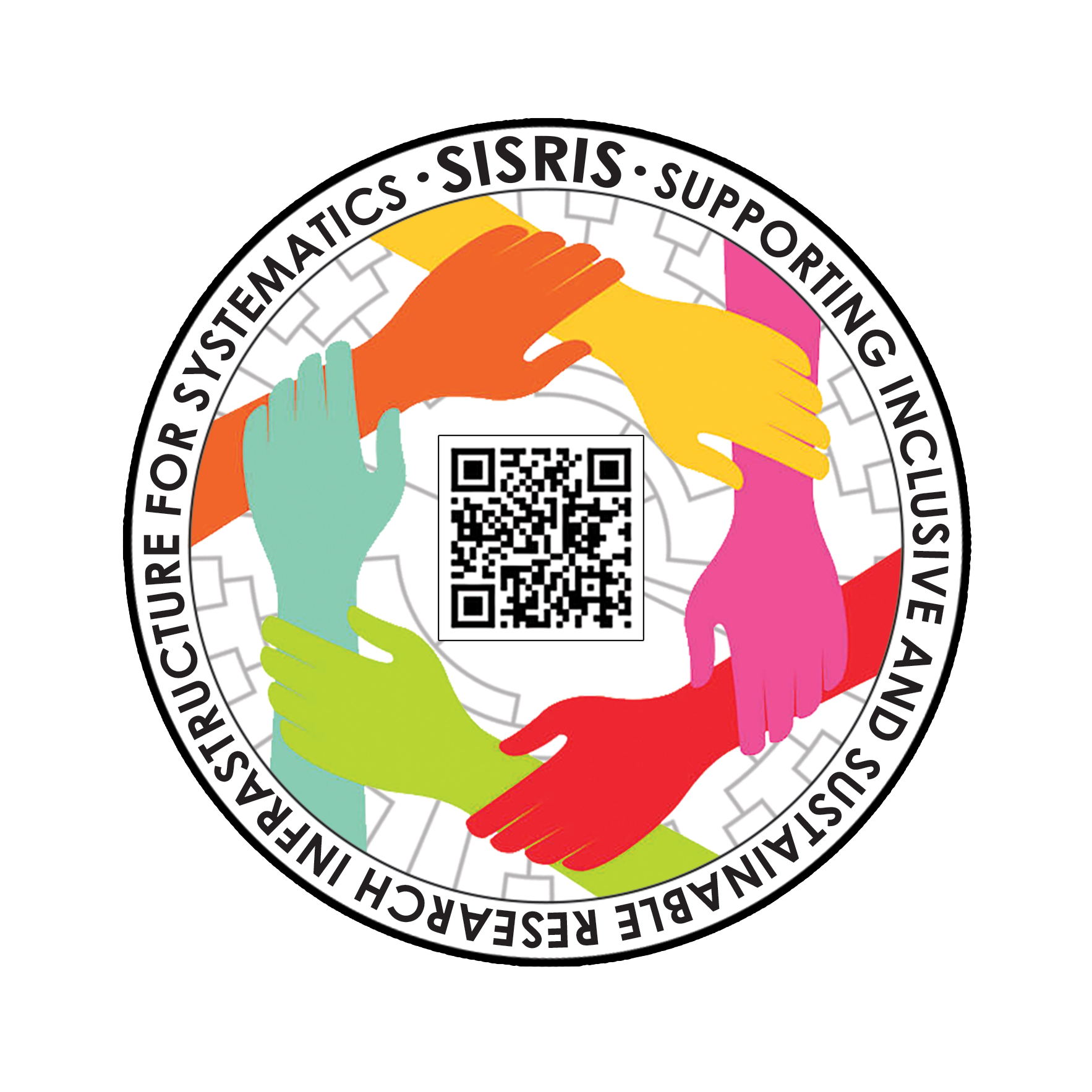 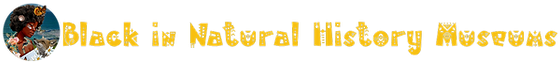 Share with your peers: get involved with SISRIS
Contact us if you would like to be kept updated on module releases and other opportunities!  Email: molly.phillips@bioquest.org
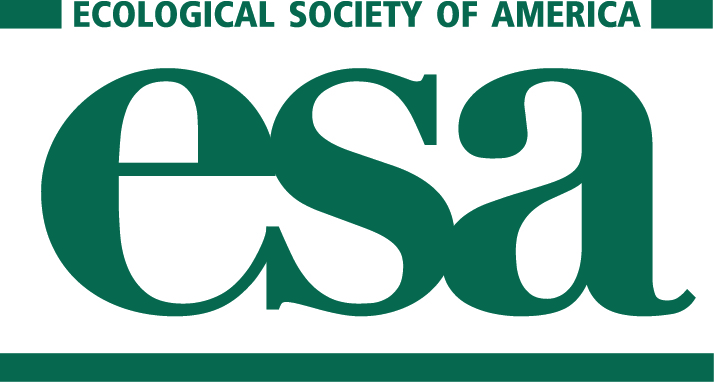 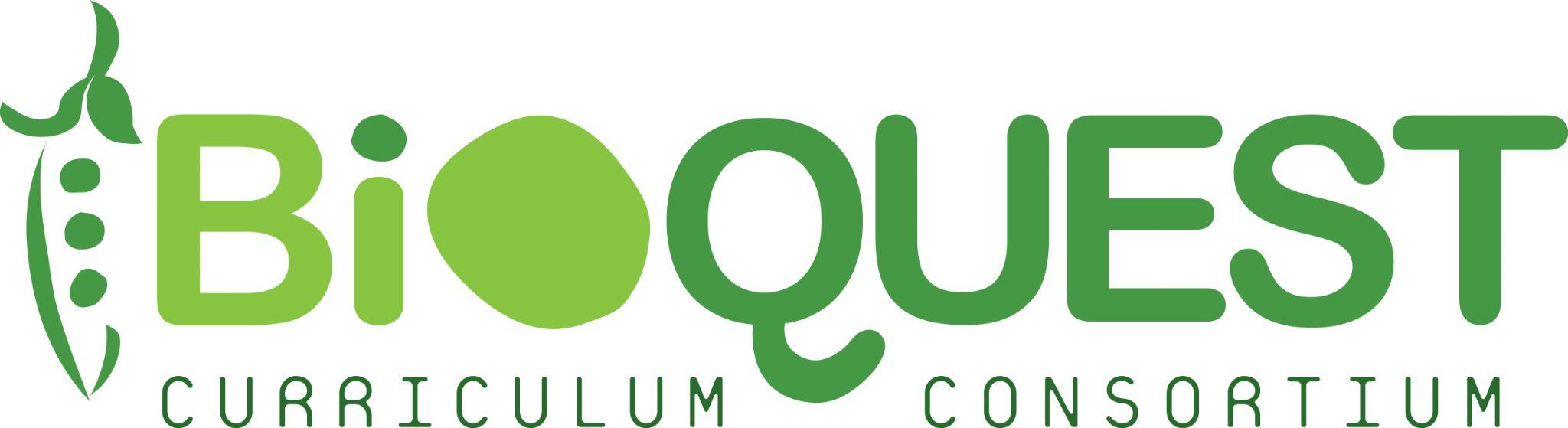 Publish your Life Discovery Conference Materials on QUBES
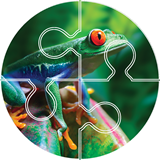 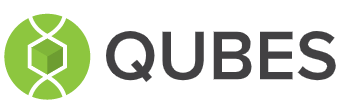 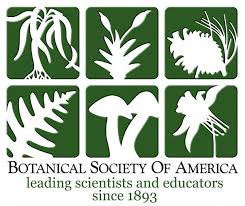 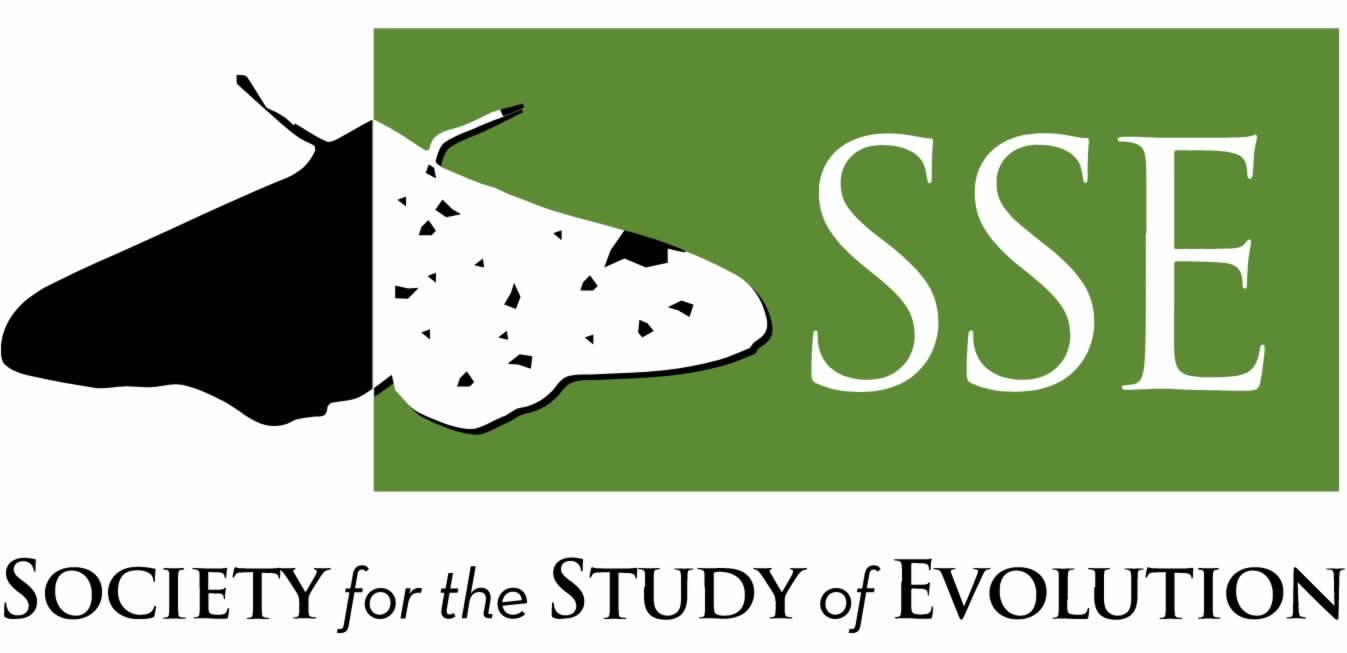 LDC and BioQUEST are partnering this year to pilot a conference support resource. We want to make it easy for everyone who is presenting at LDC to publish their work in the QUBES OER Library. 

When you publish On QUBES you get:
A publicly accessible record of your scholarship with a full citation including a digital object identifier (doi)
Your resource will be listed within the collection of LDC products on ESAs group page on QUBES.
Learn More
Scan the QR code or visit https://tinyurl.com/s3zp8em7  
Find Molly Phillips (BioQUEST Communications Lead) @ LDC to ask questions or get a quick demo.
Drop by the ongoing BQ Office Hours (Weds @noon; Thurs @2 ET) https://t.co/747FGhRhD7 
Email info@bioquest.org with questions - we check it every day.
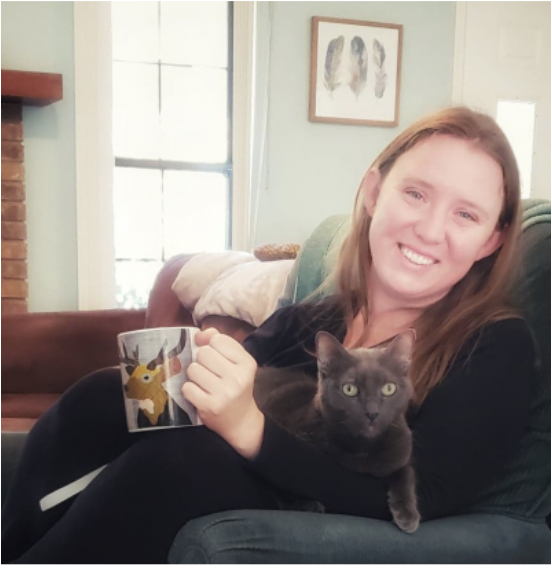 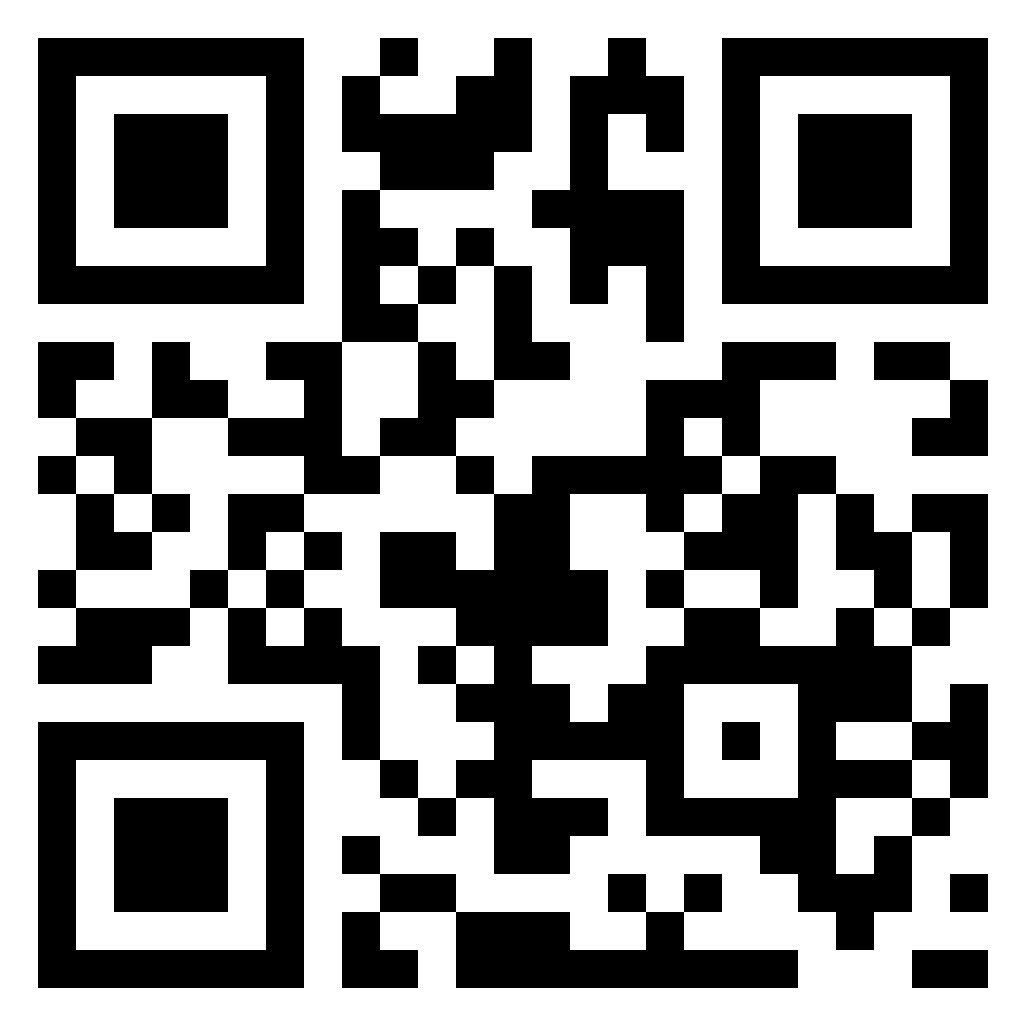 I am happy to help, or to talk about animals!
Scan me for everything you need know
Acknowledgements
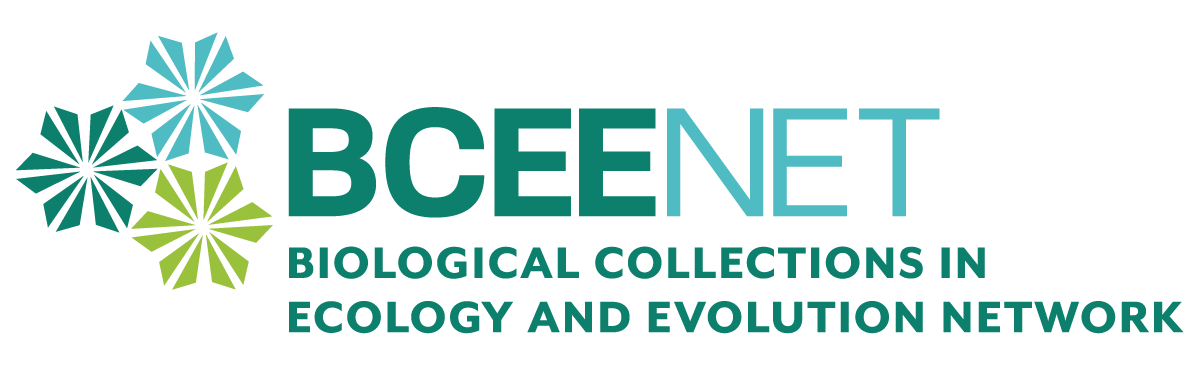 BCEENET for support developing resources
Working group member institutional support 
And also: 
David Shorthouse, Bionomia
Deb Paul, University of Illinois
Libby Ellwood, iDigBio
Andrea Weeks, George Mason University
Deb Rook, and the rest of the BioQUEST team
Anna Monfils, Central Michigan University
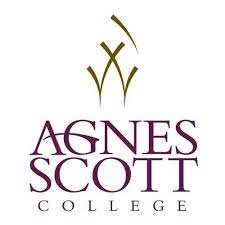 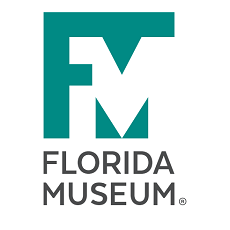 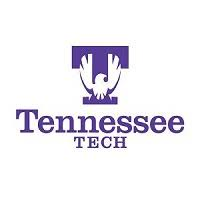 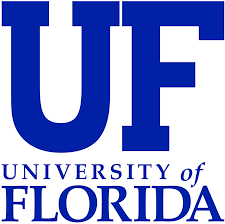 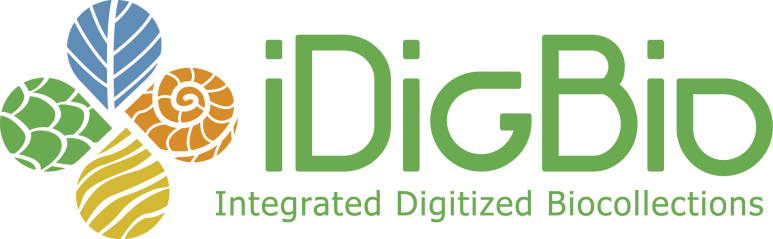 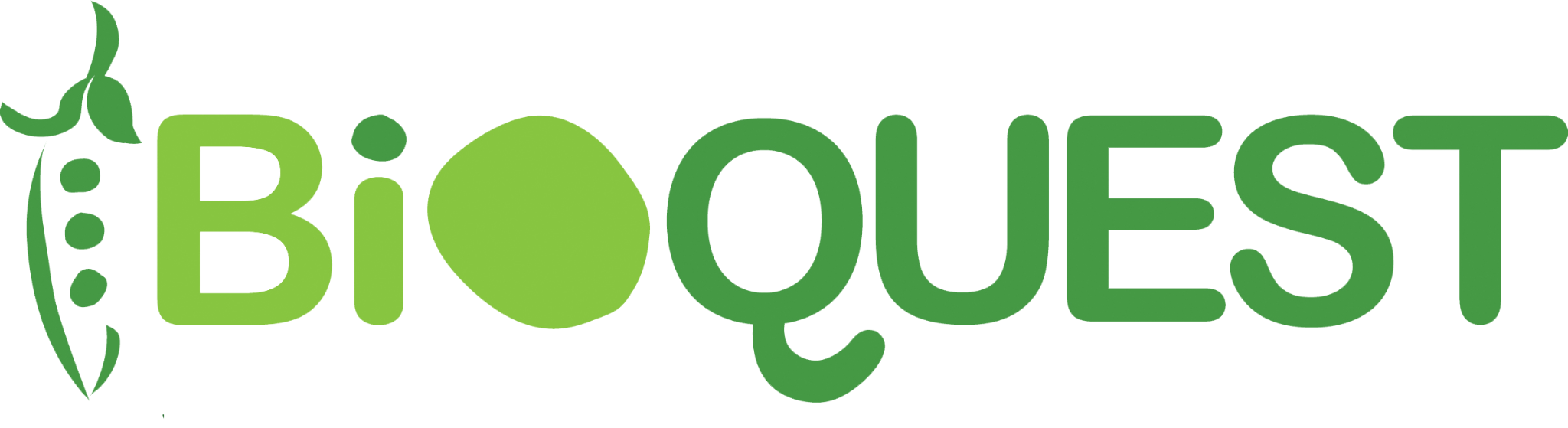 Copyright
© Shawn Zeringue-Krosnick, Molly Phillips, Siobhan Leachman, Adania Flemming, Makenzie Mabry, Olubunmi Aina, and Jennifer Kovacks, 2023. Unless indicated otherwise for specific images, this slide deck is licensed for re-use under the Attribution 4.0 International (CC BY 4.0) International license. Please note that this license does not apply to any images. Those specific items may be re-used as indicated in the image rights statement within each slide. In essence, you are free to copy, distribute and adapt this slide deck, as long as you abide by the other license terms.